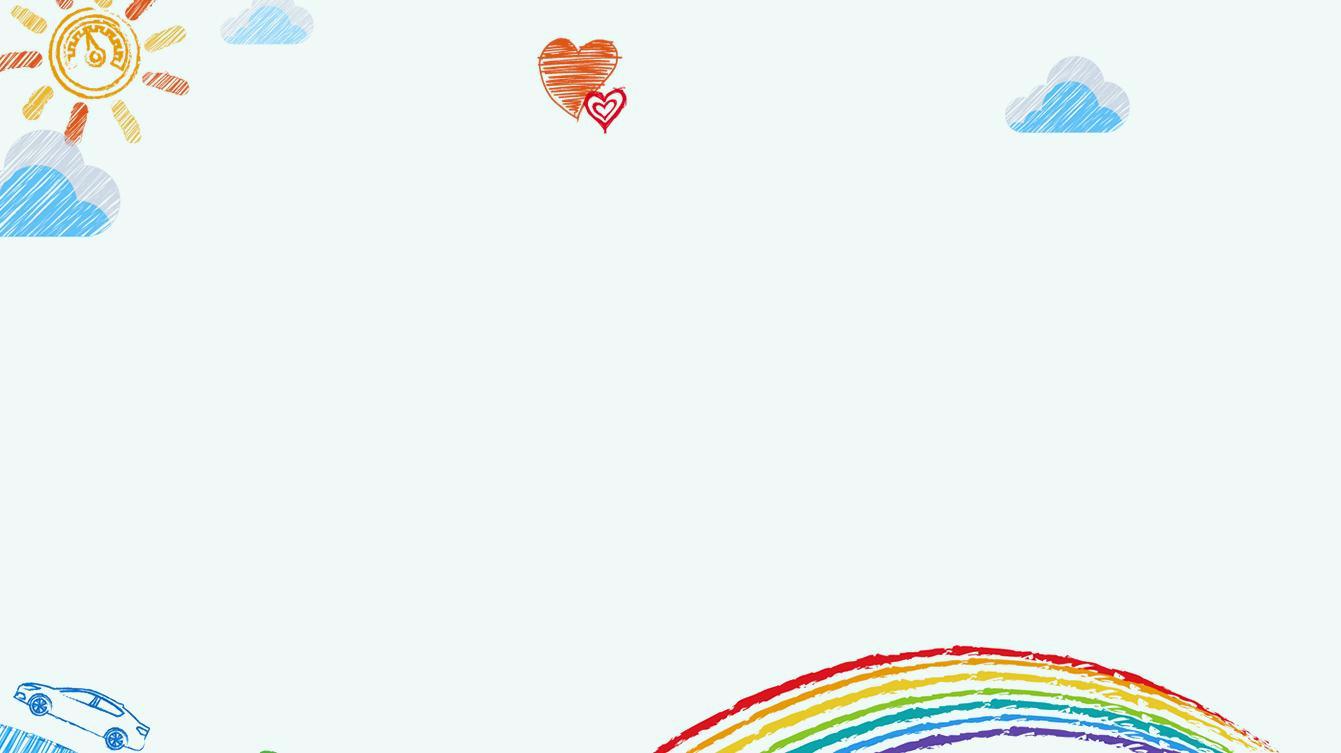 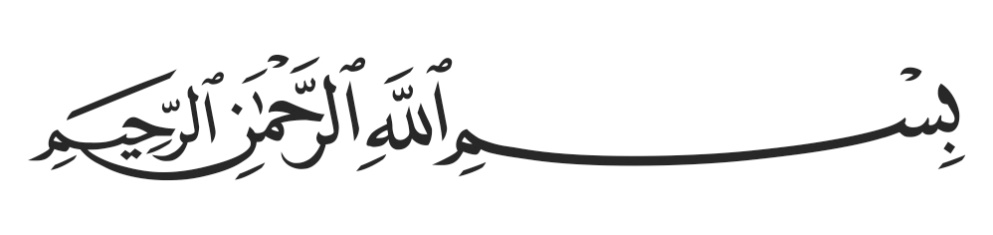 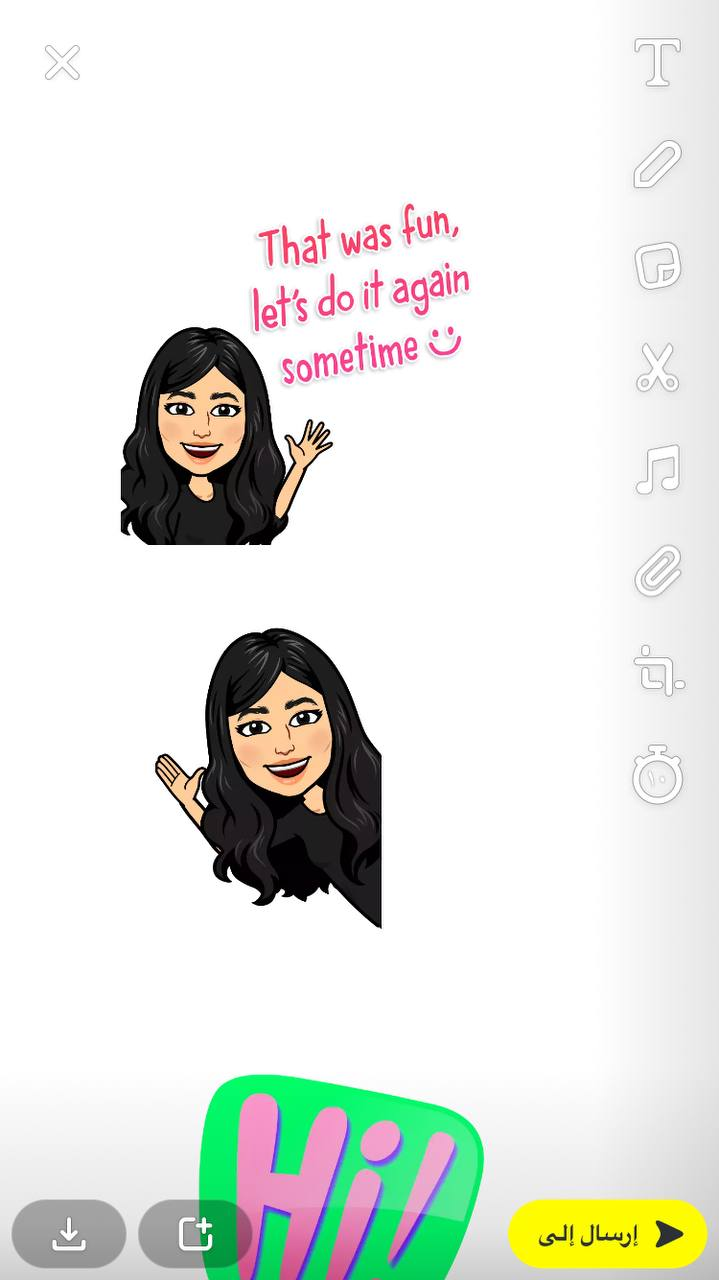 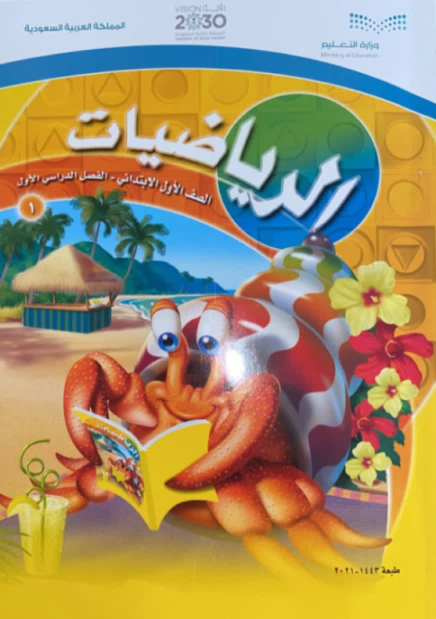 Loading…
أبطال مادة الرياضيات
تبدأ حصتنا بعد لحظات..
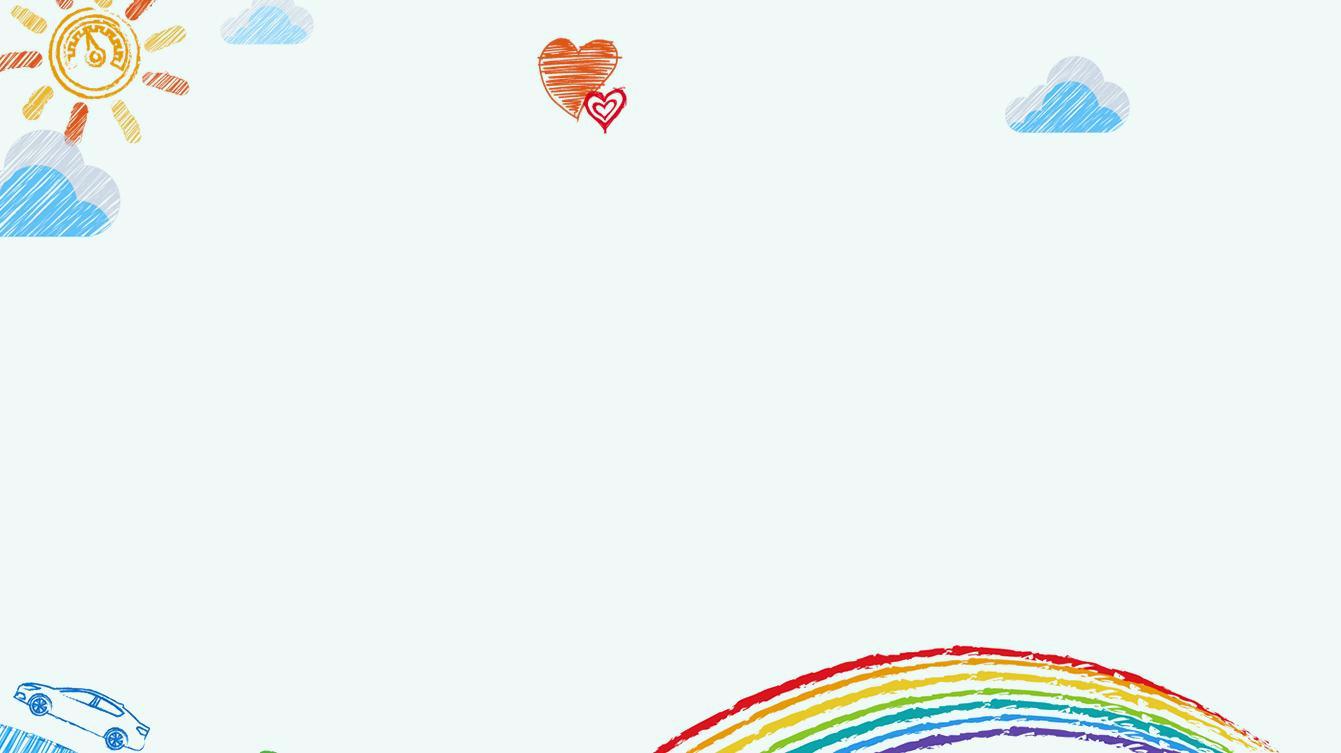 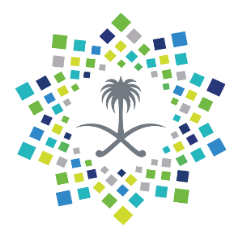 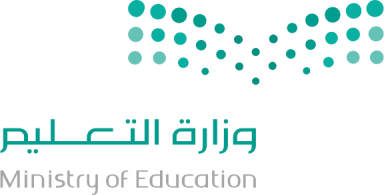 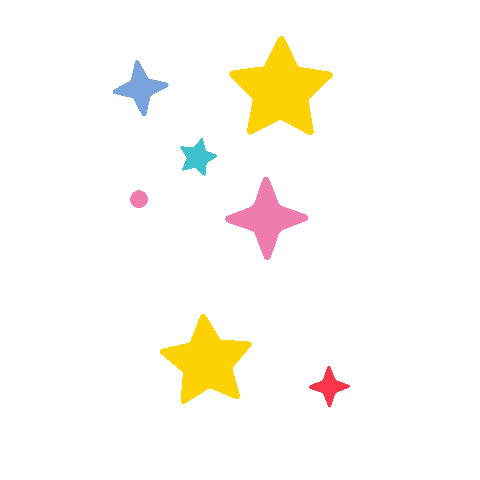 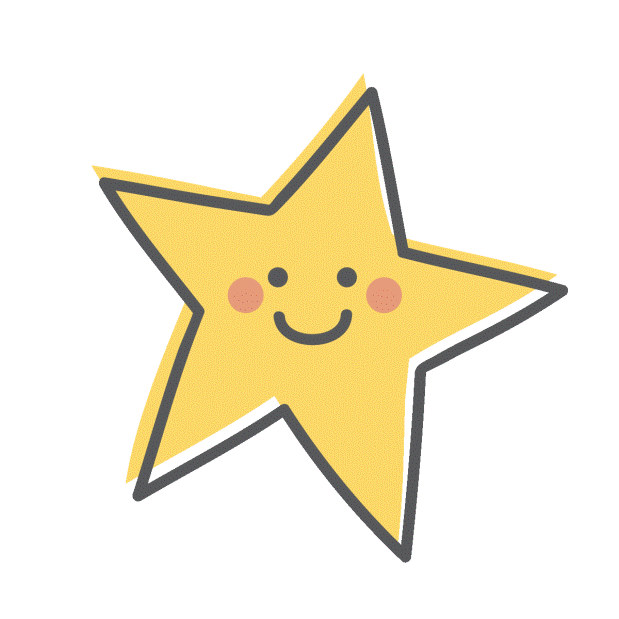 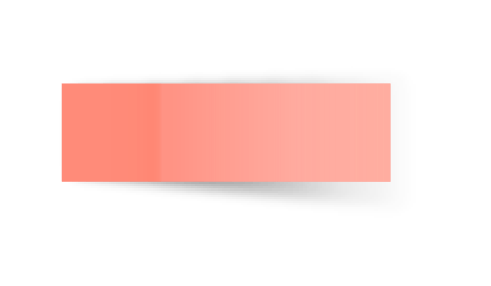 المادة 
الرياضيات
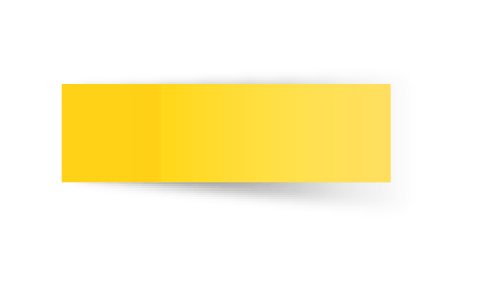 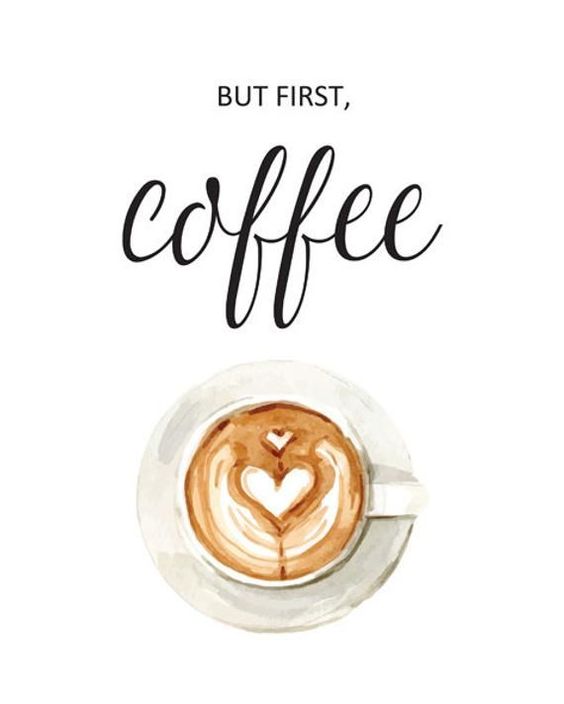 ص 112 الى 115
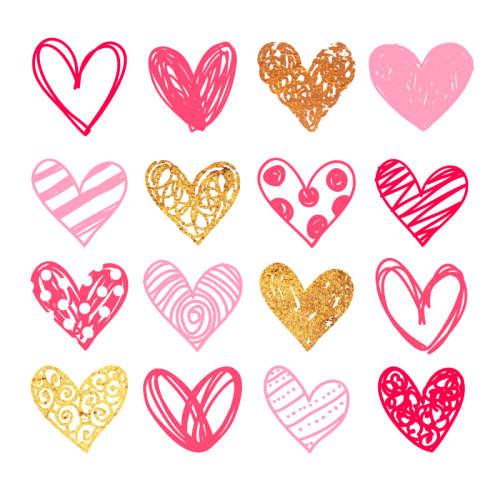 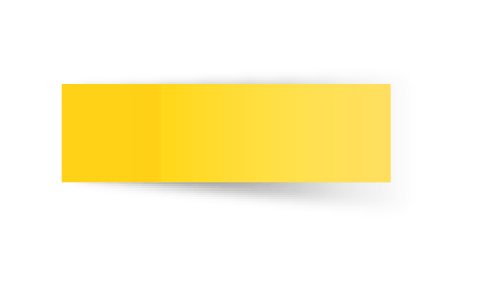 توكلنا على الله
الاحد
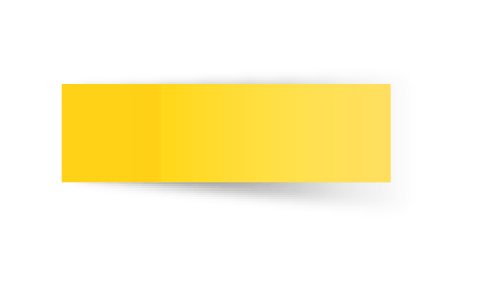 22-5-1443هـ
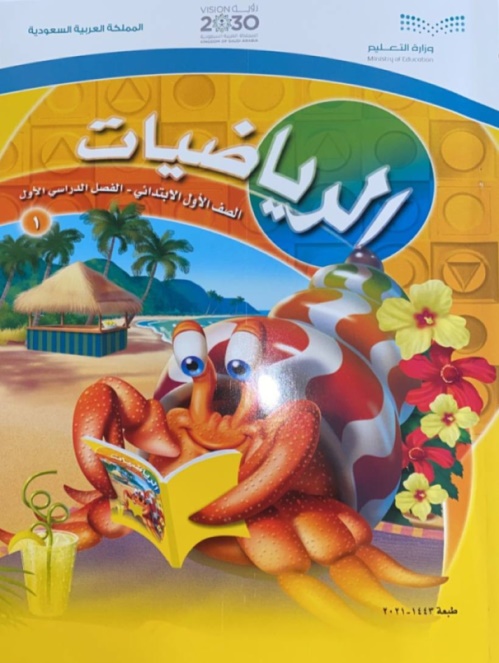 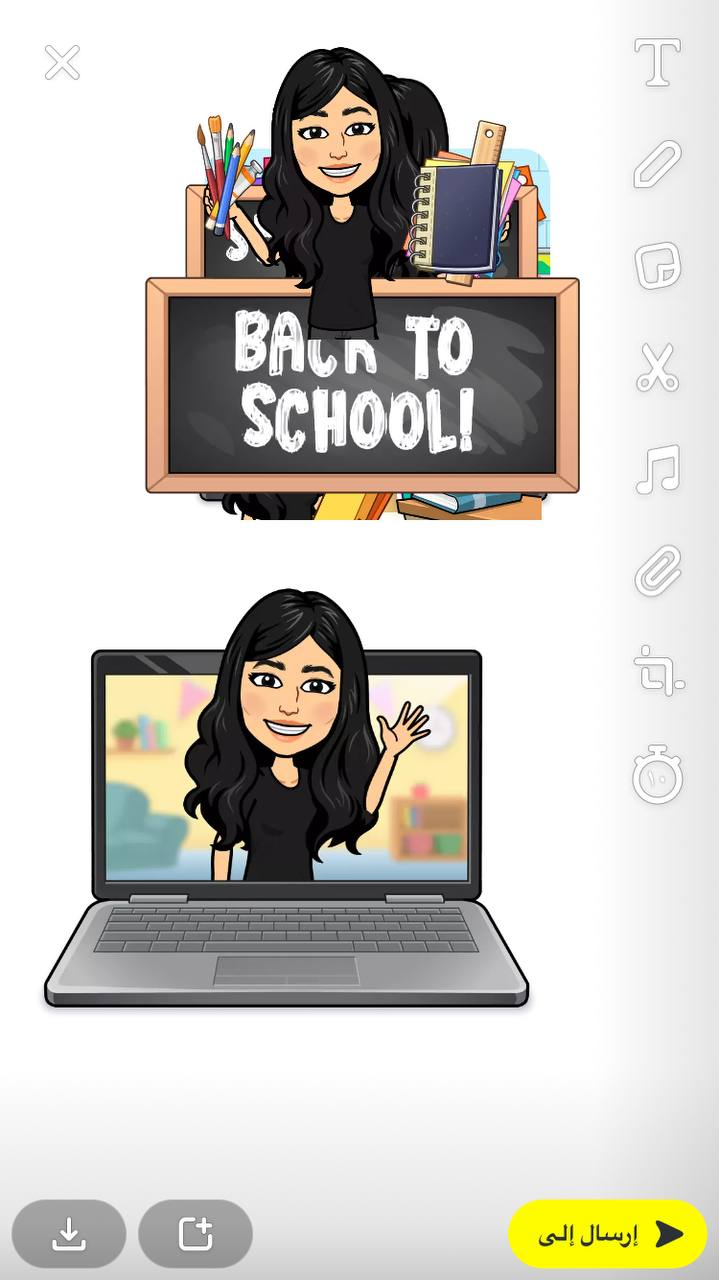 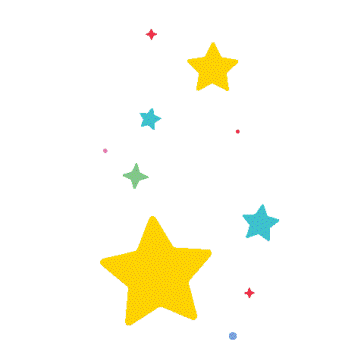 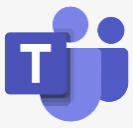 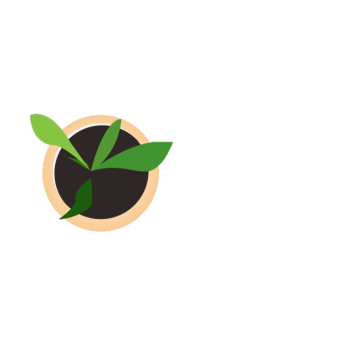 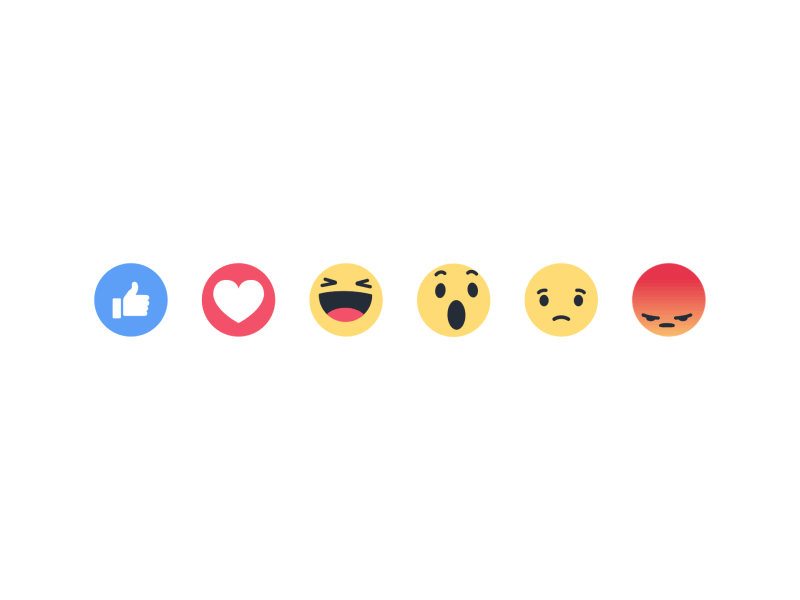 ماهو شعورك اليوم
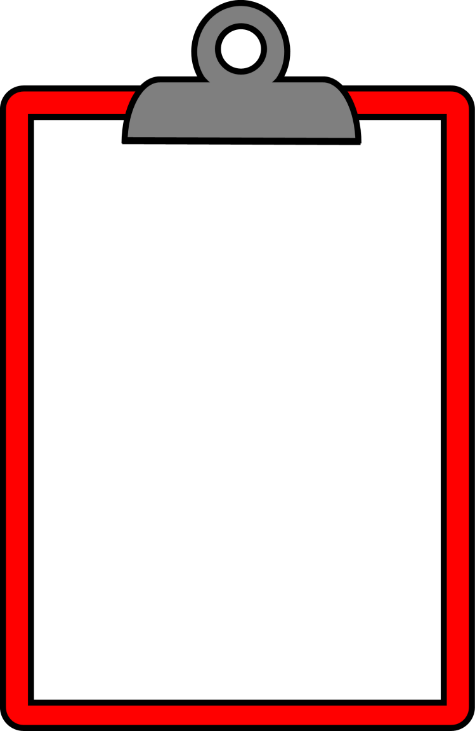 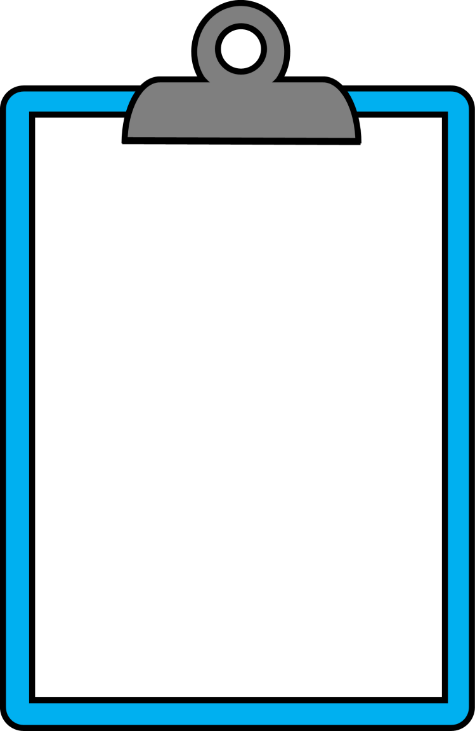 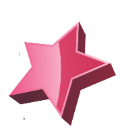 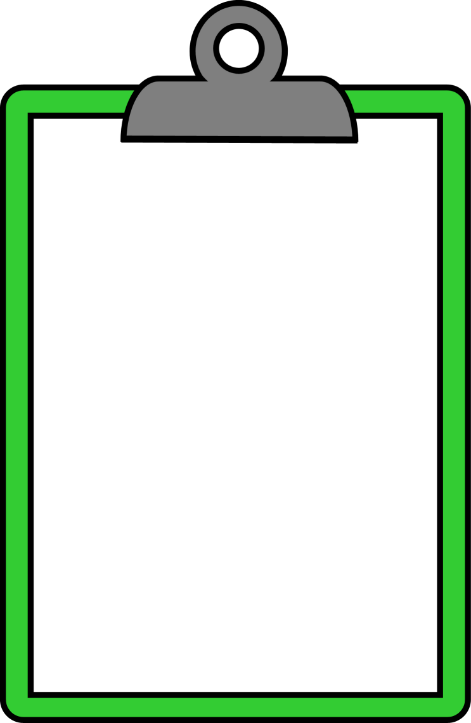 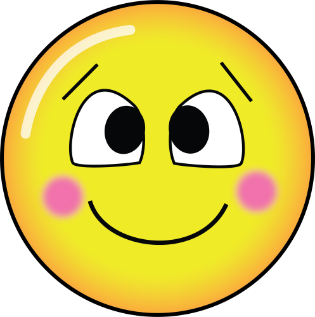 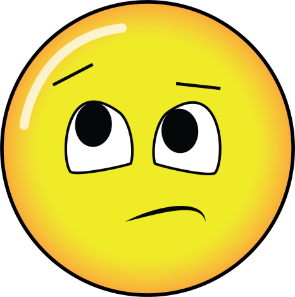 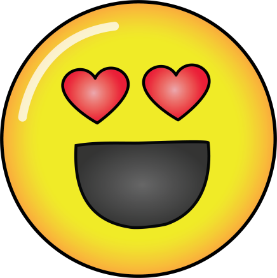 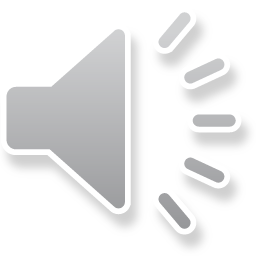 قوانين فصلنا الافتراضي
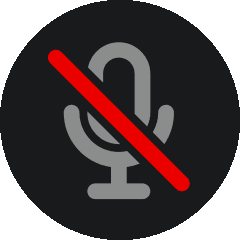 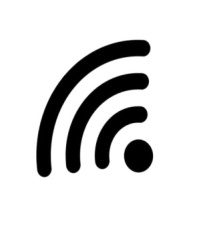 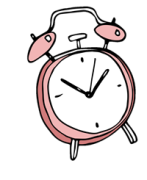 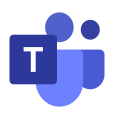 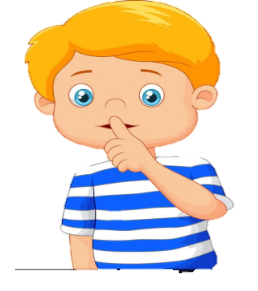 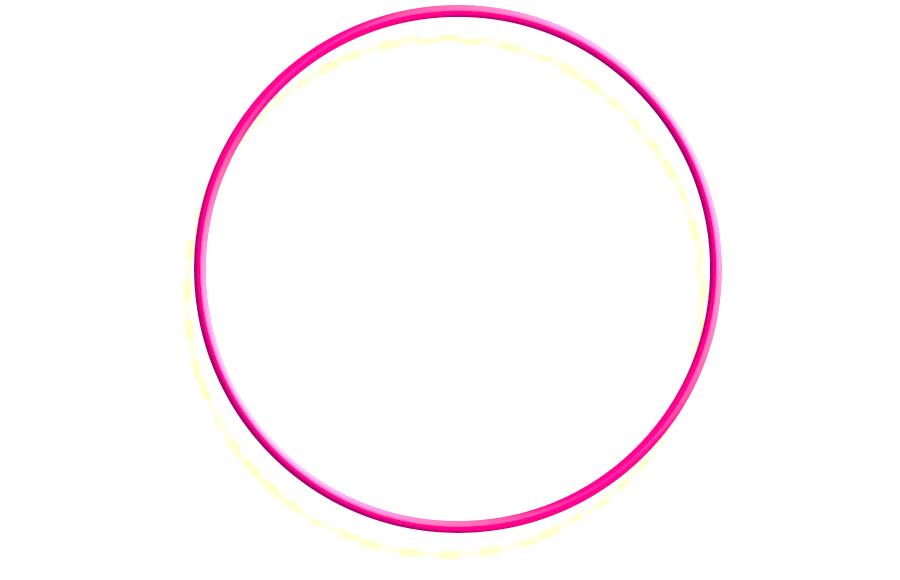 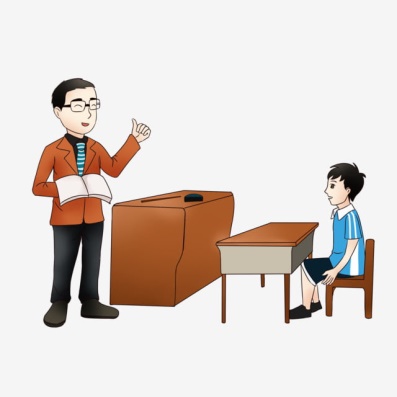 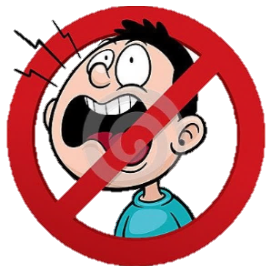 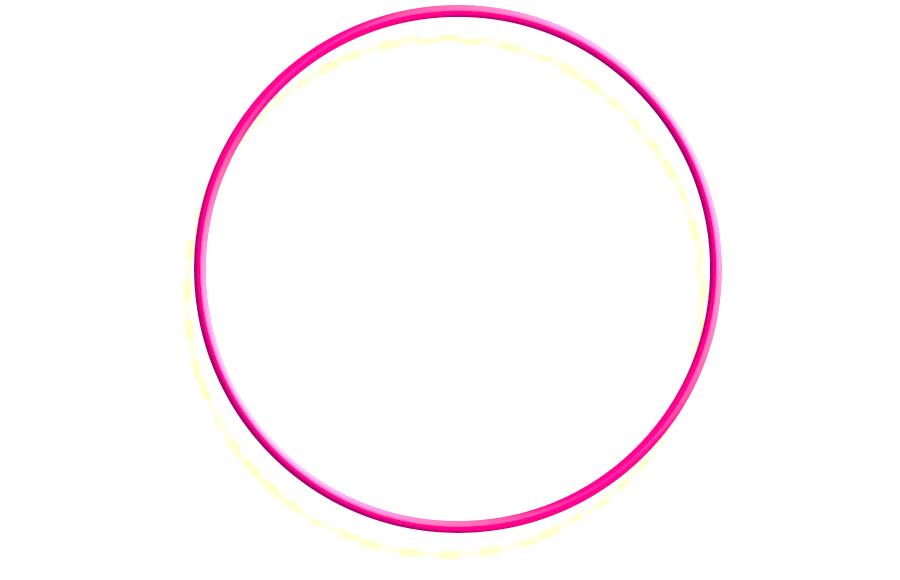 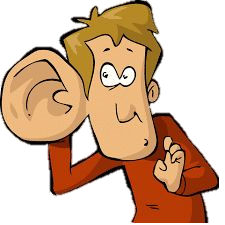 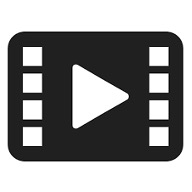 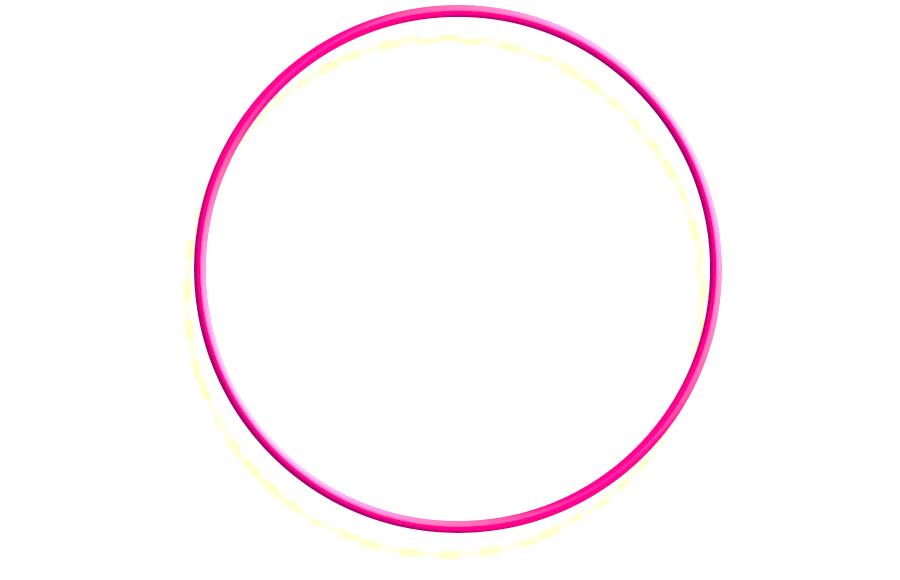 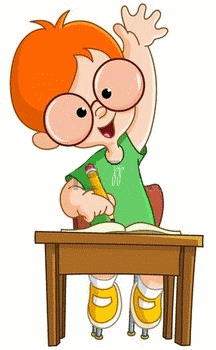 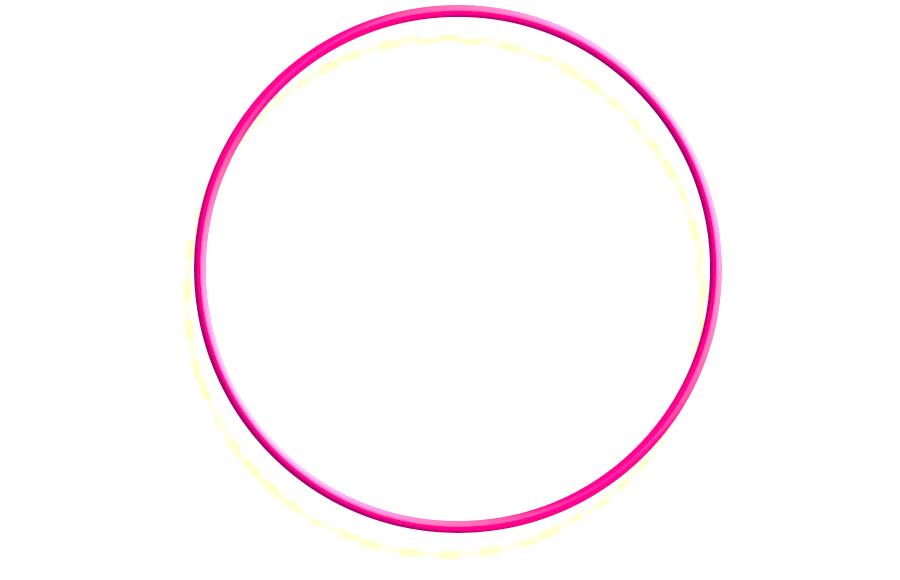 أَبْتَعِد عَنْ الضّجيج
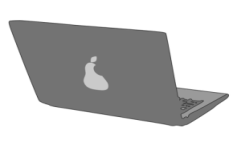 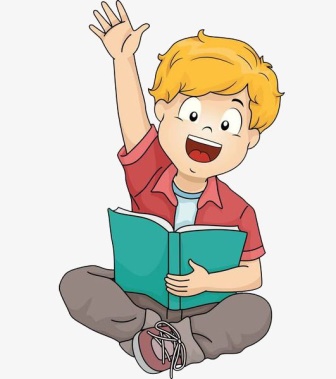 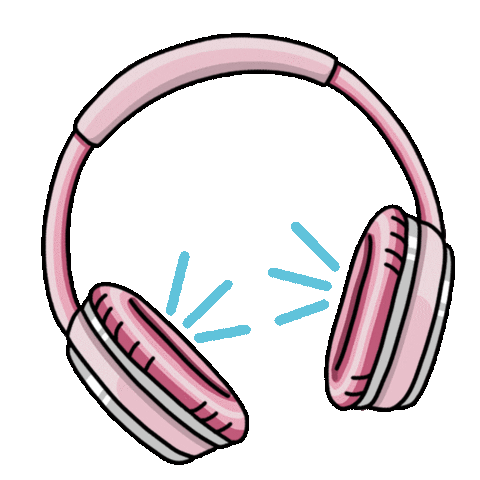 استمع إلى إجابات 
 أصدقائي ولا أقاطعهم
أغلق الصوت
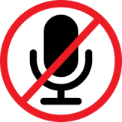 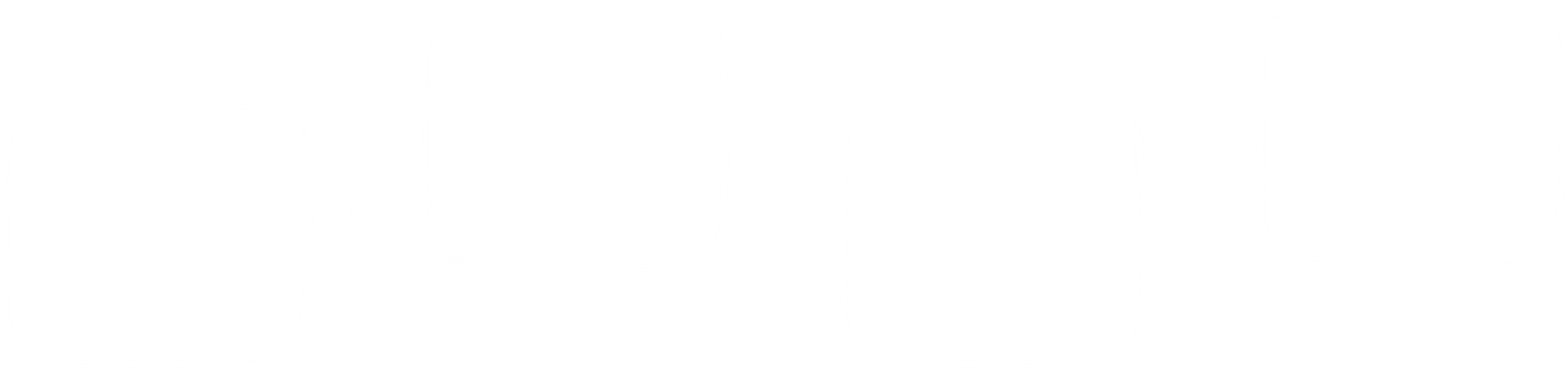 انتظر 
دورك للمشاركة
أَسْتَمِع بِتِرْكيز
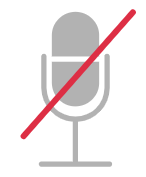 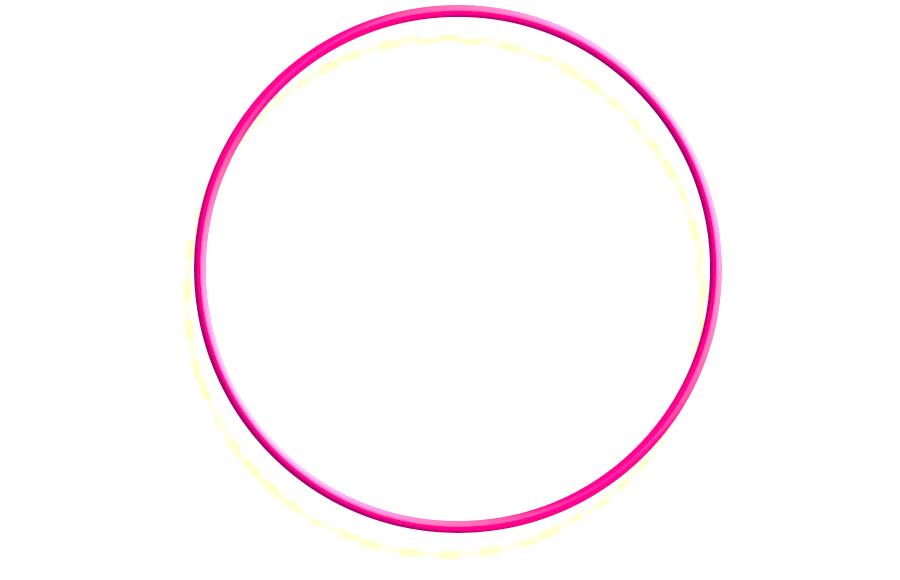 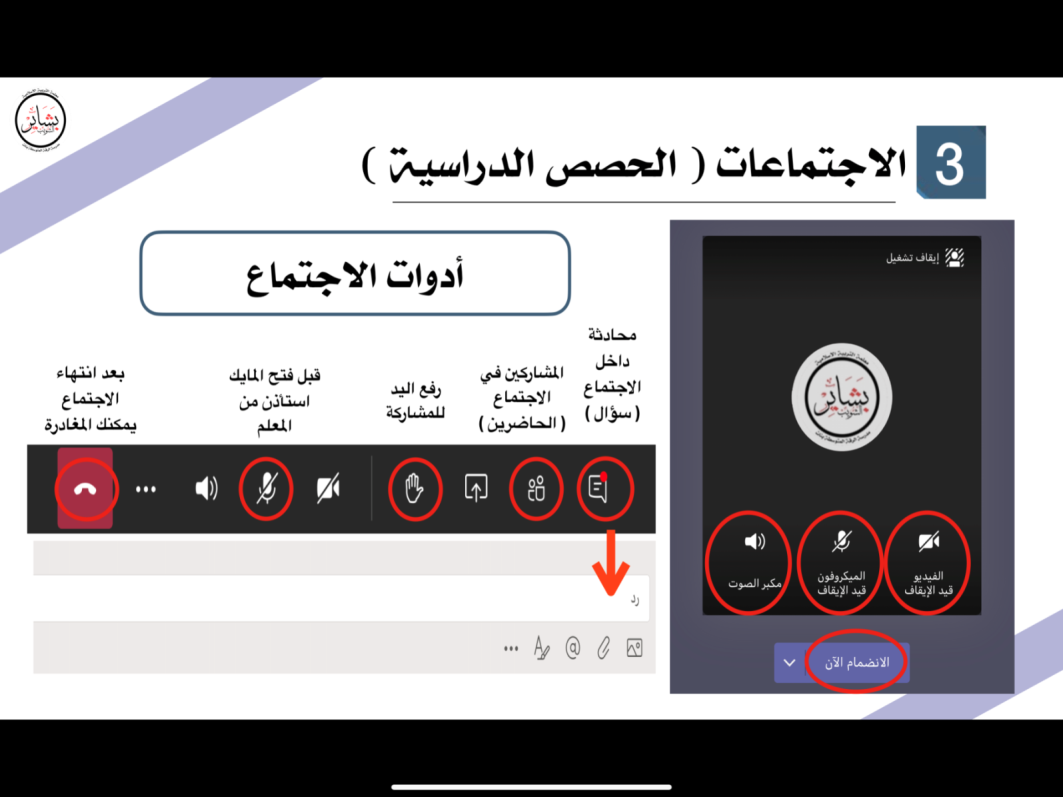 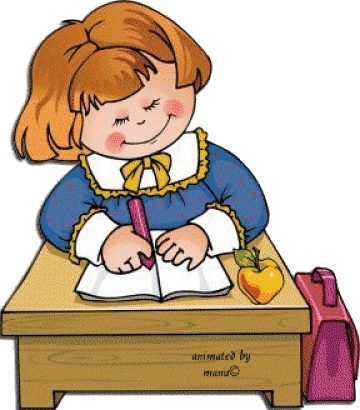 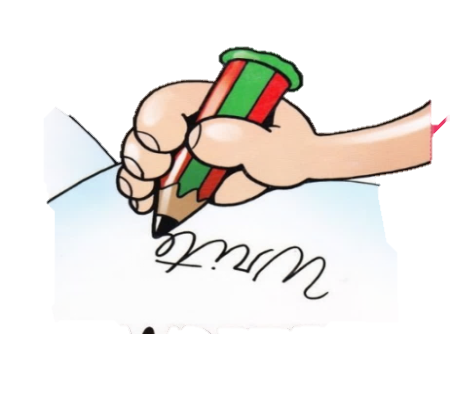 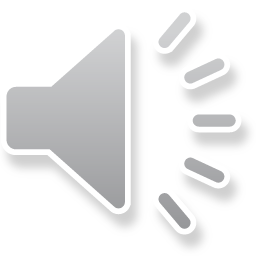 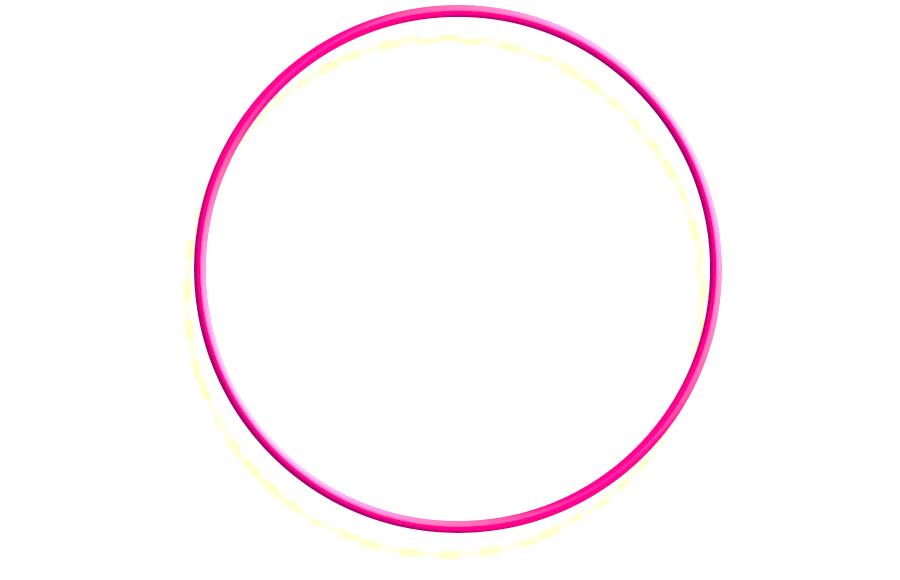 إغلاق المايك وعدم فتحة إلا بسماع أسمي
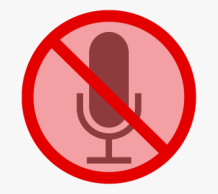 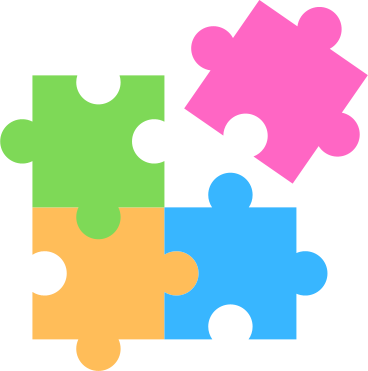 أًدَوِّن مُلاحَظاتي
متعلمينا الأعزاء …من استعد استمد وزاد نوراً وعلما ,استعد , جهز ادواتك ....ا
جلس في مكان مريح ومرتبالرجاء التركيز والاستماع جيداً للشرح
 والحل أول بأول
الفصل السادس: 
الجمع
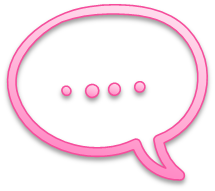 سنتعلم ف
ي هذا الفصل
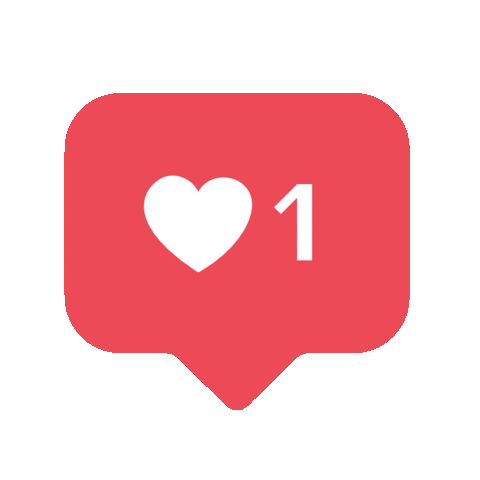 الجمع الرأسي والافقي
الجمع بضم مجموعتين والجمع الى صفر
أستعمل قطع العد لأكون مجموعاً
من 4 الى 12
أستعمل قطع العد لتوضيح قصص وتمثيل الجمع
أُحل مسائل الجمع بالتمثيل
أهداف الفصل السادس
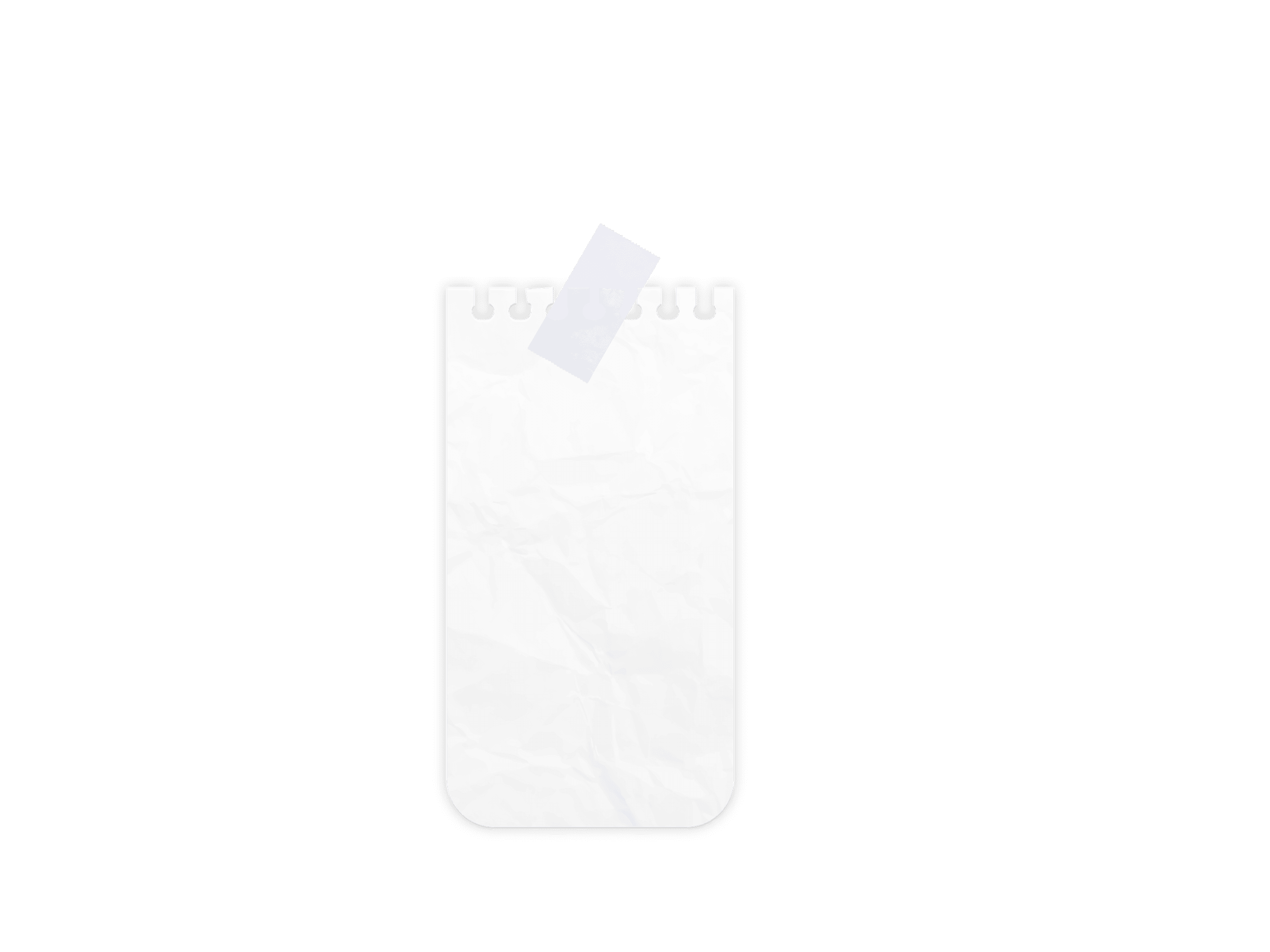 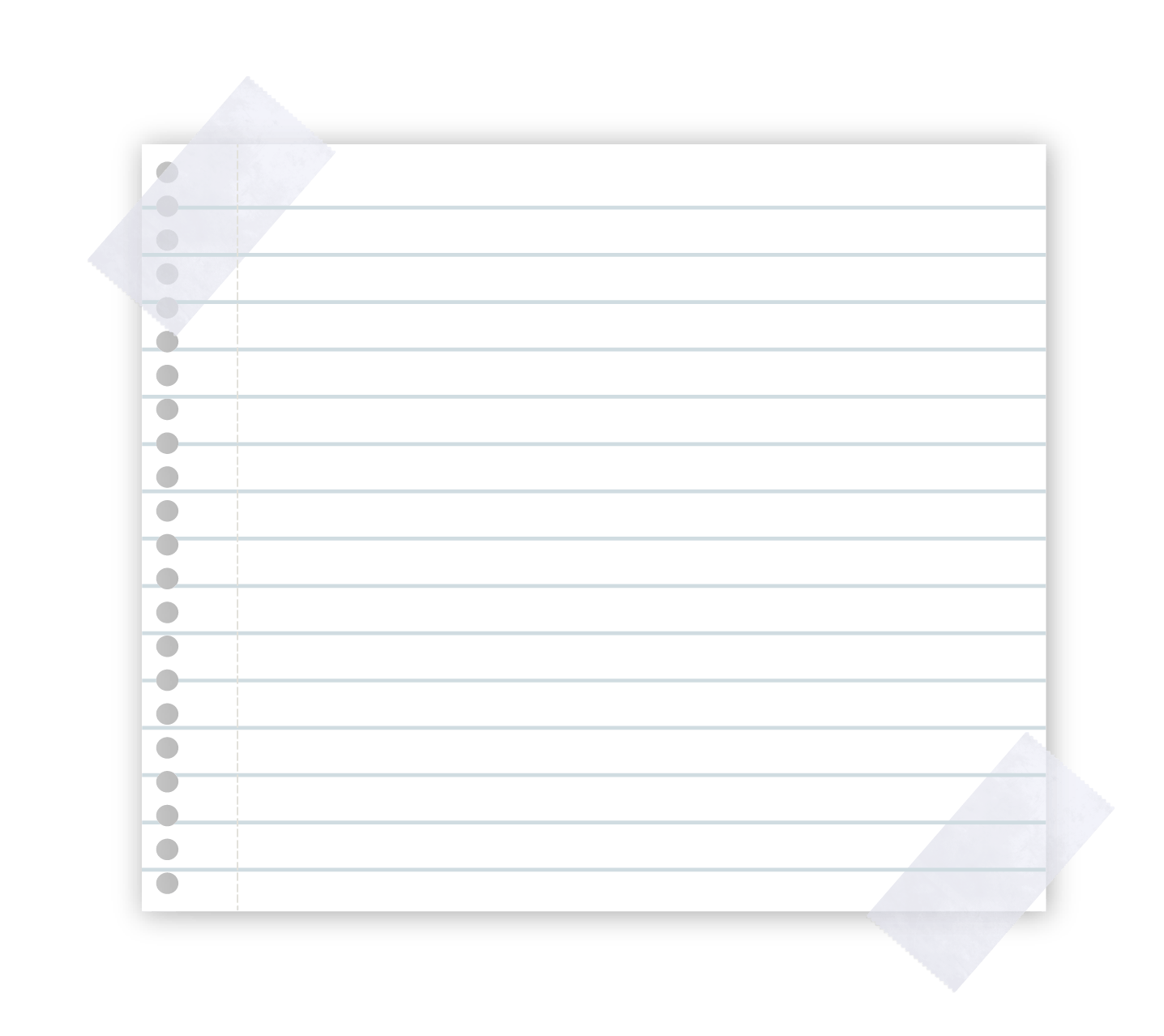 الاحد
22-5-1443هـ
أستعمل قطع العد لتوضح قصص الجمع
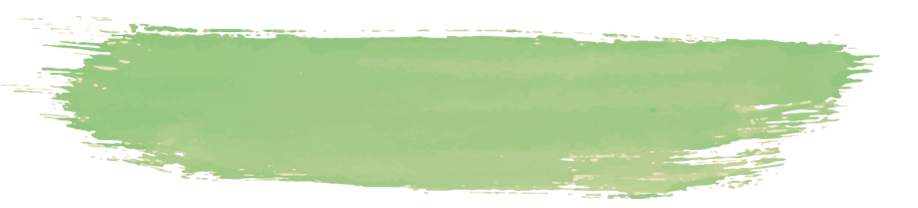 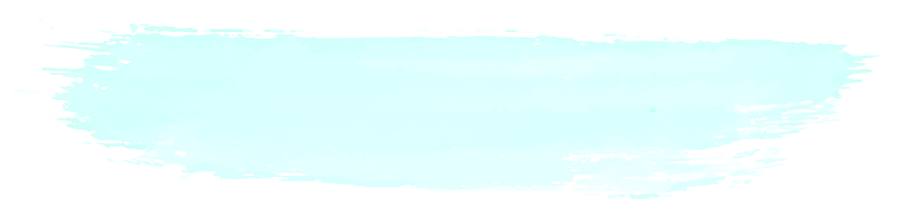 فكرة الدرس
المفردات
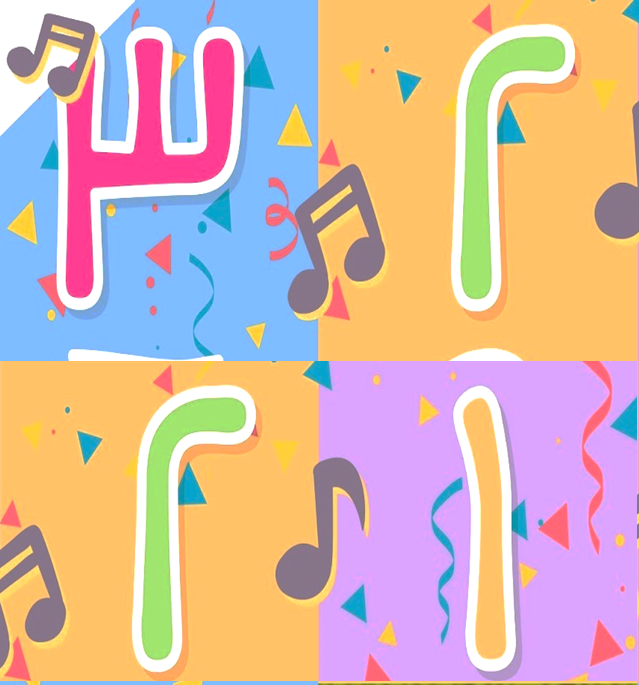 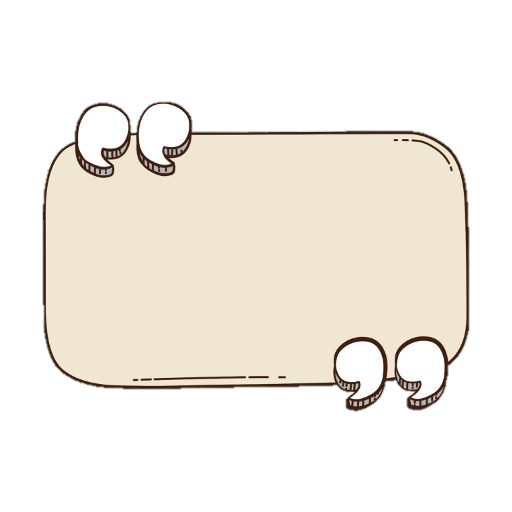 قصص الجمع
صفحة
112 الى 115
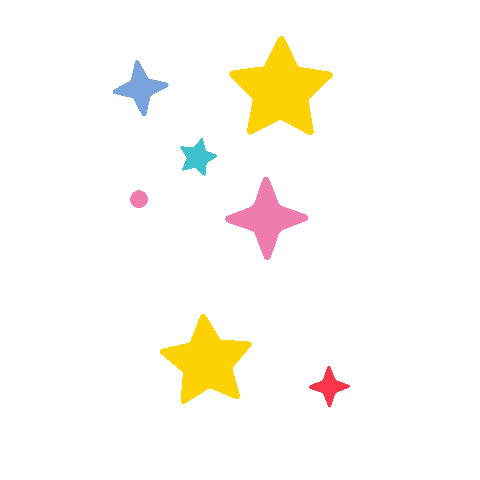 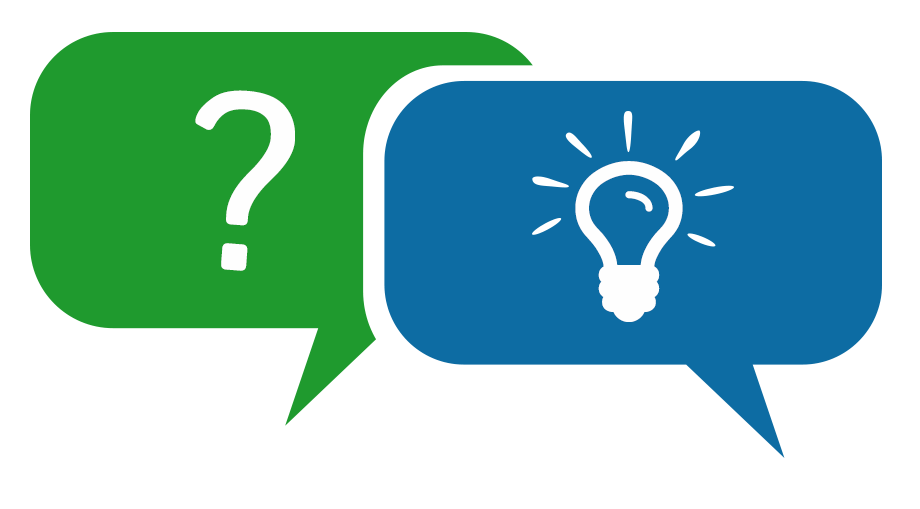 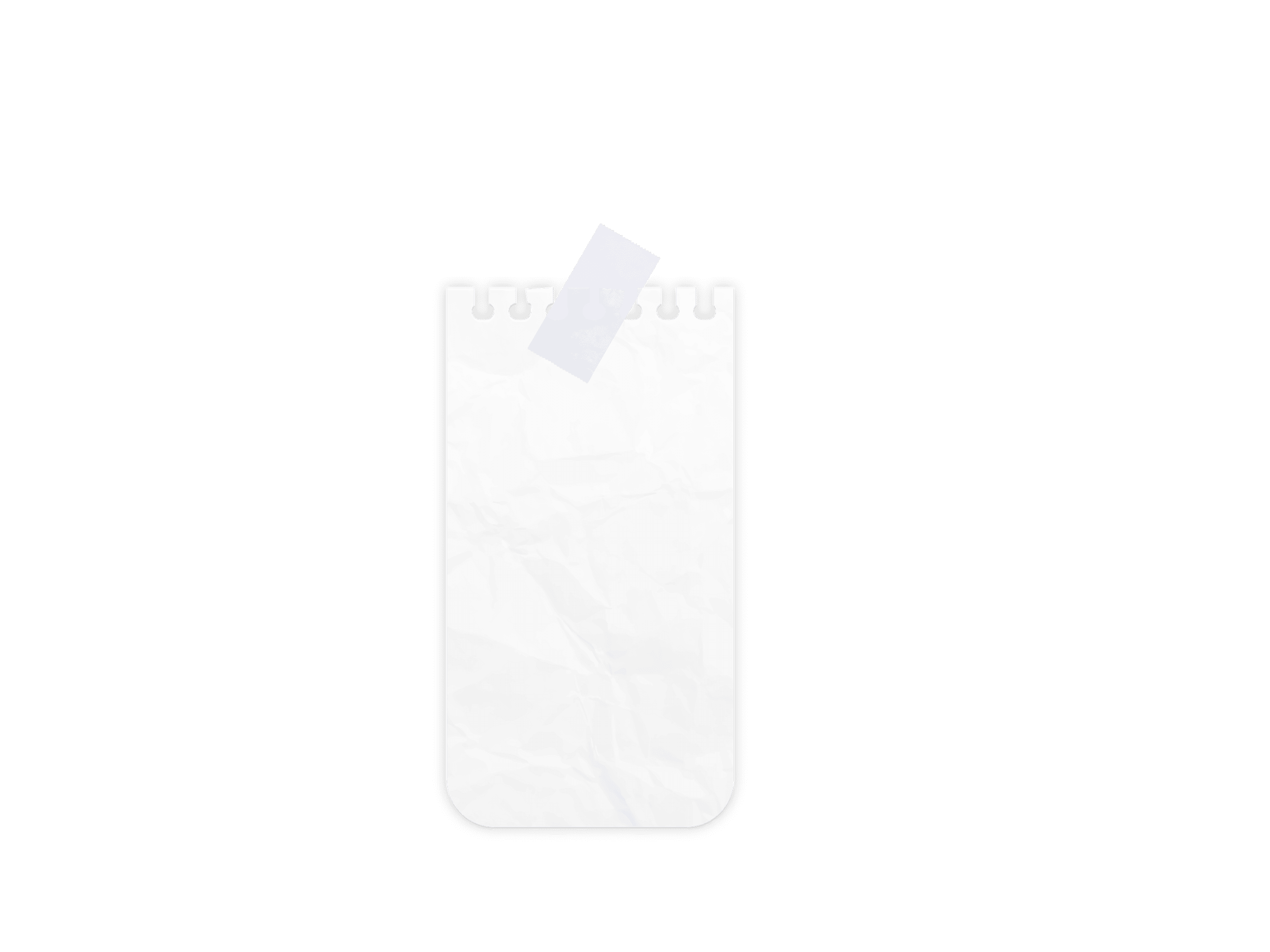 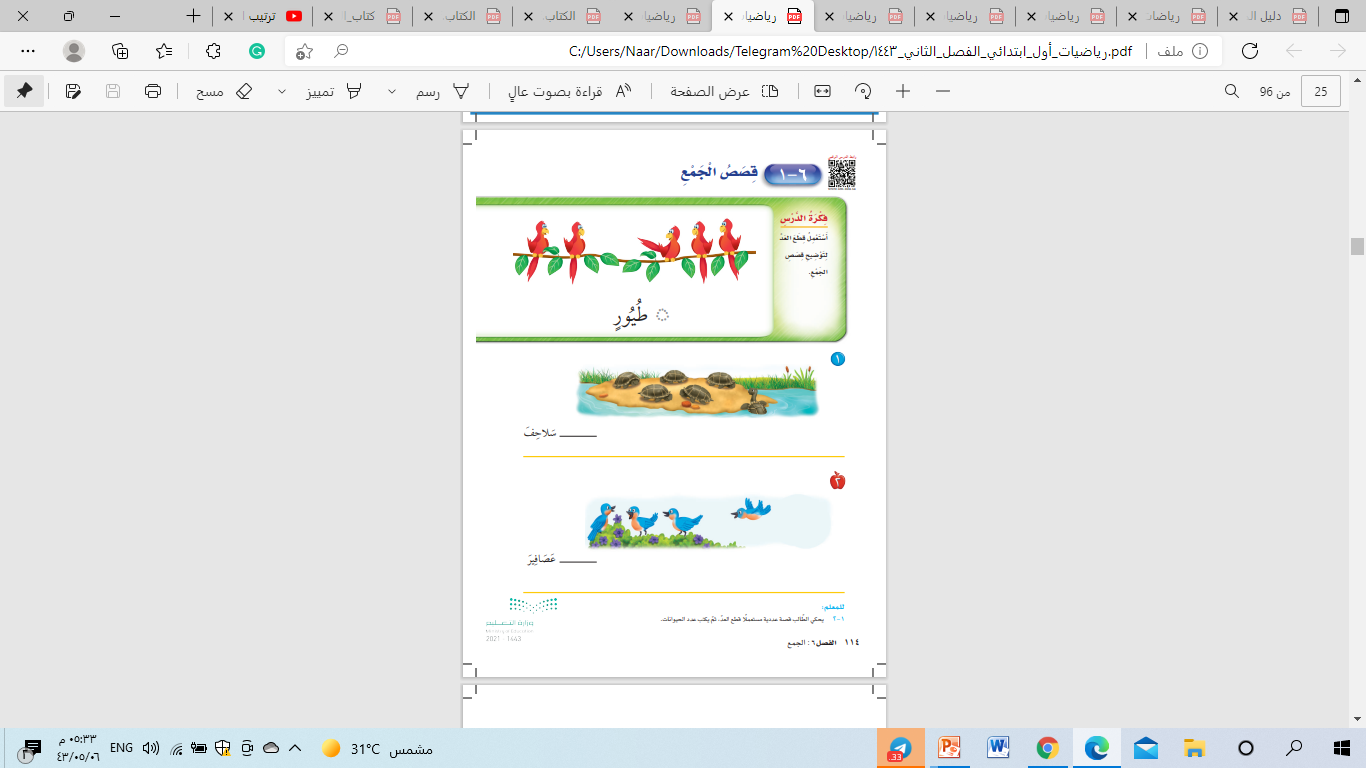 22 - 5
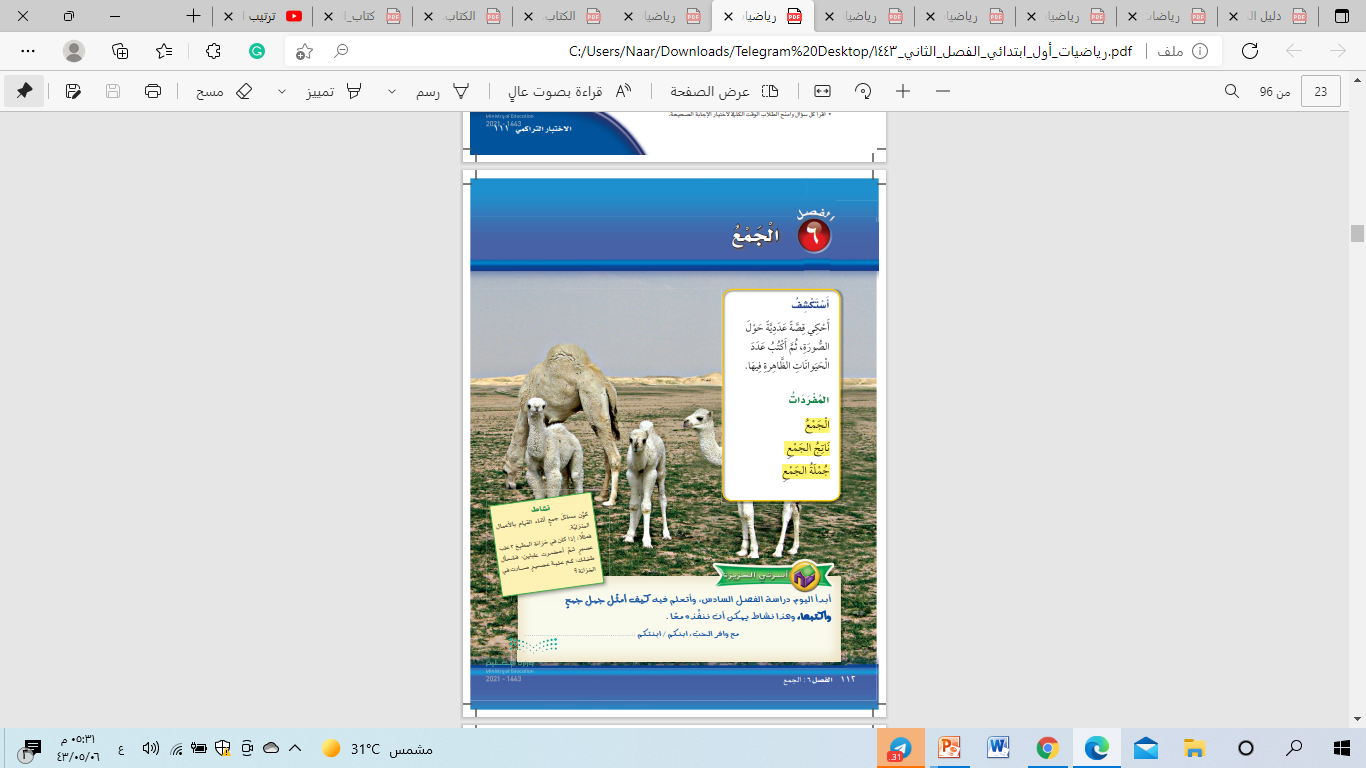 الاحد
22-5-1443هـ
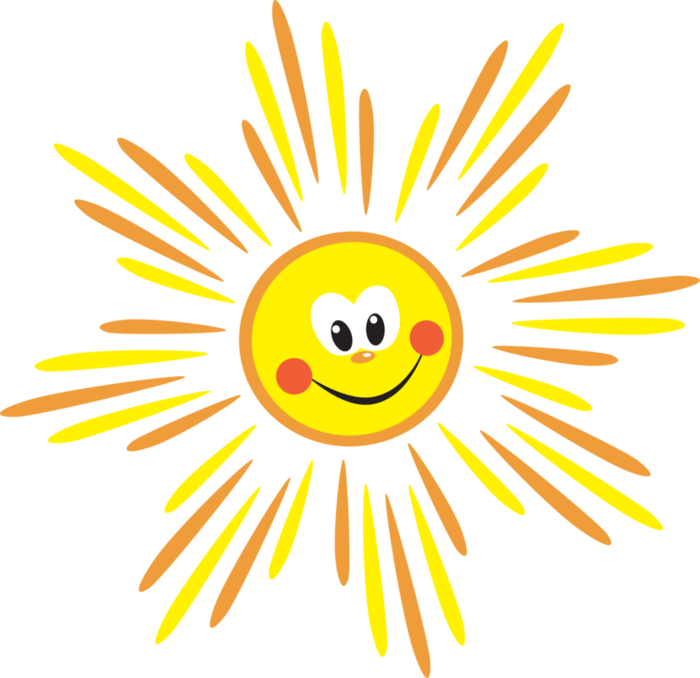 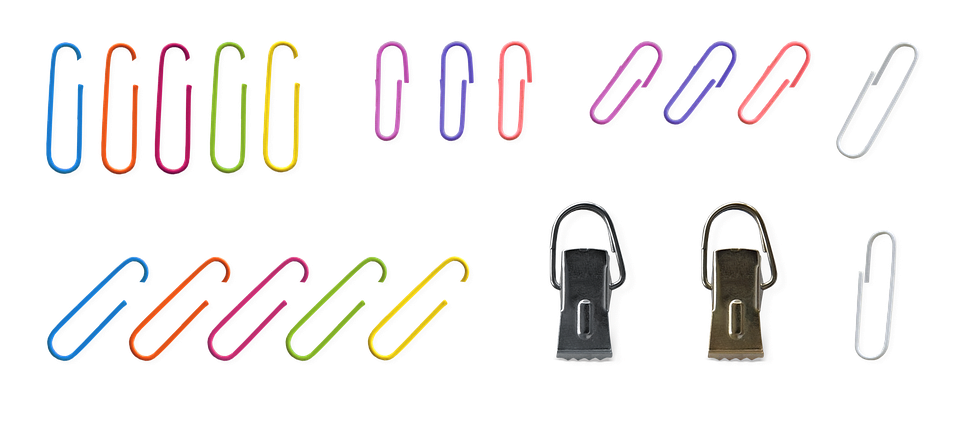 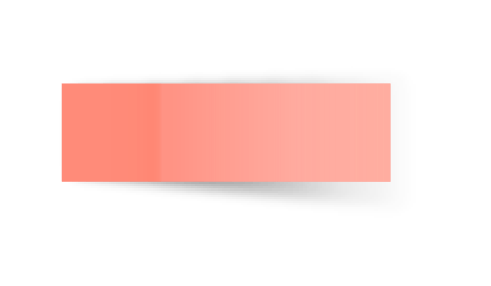 المادة 
الرياضيات
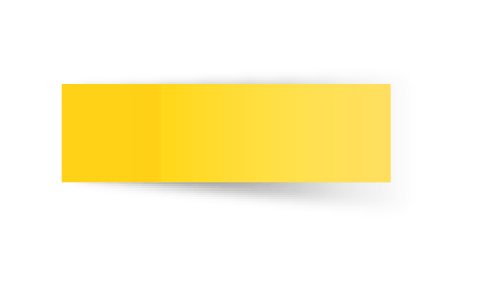 ص 112 الى115
تسجيل الحضور
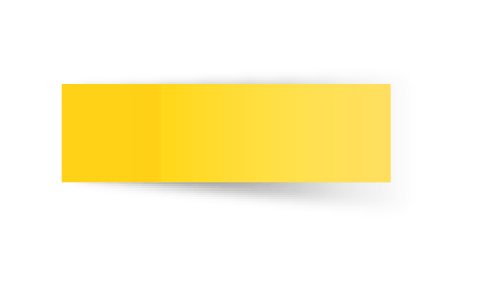 الاحد
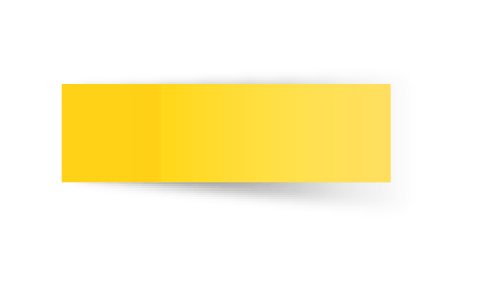 22-5-1443هـ
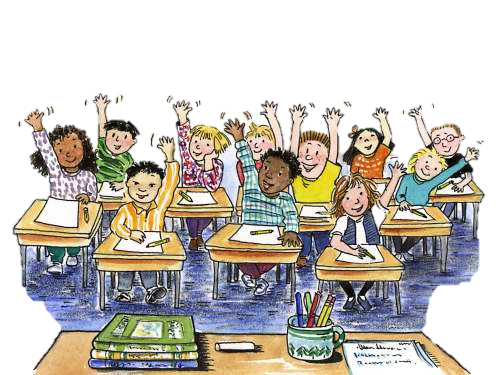 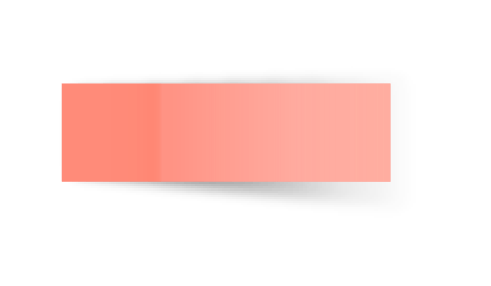 ص 112
الفصل 6  الجمع
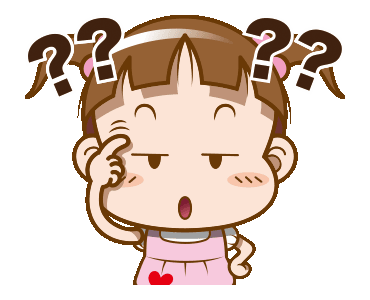 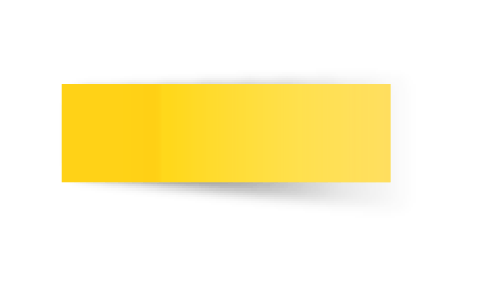 22-5-1443هـ
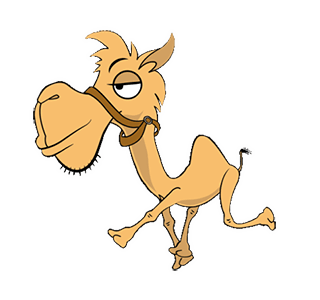 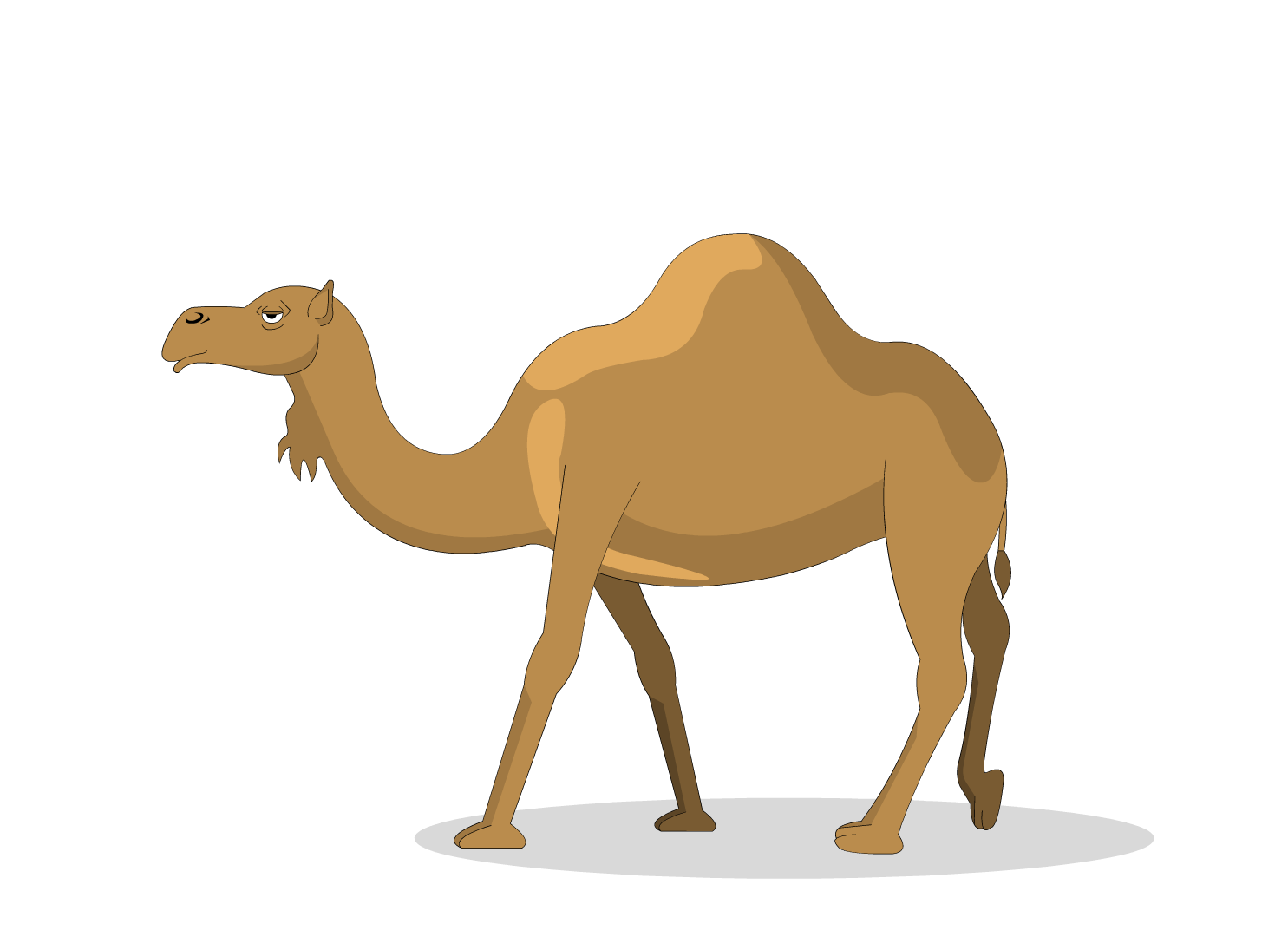 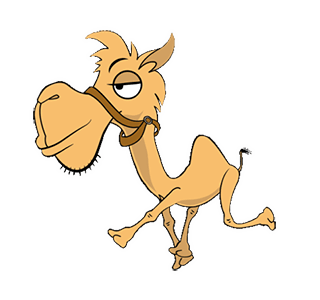 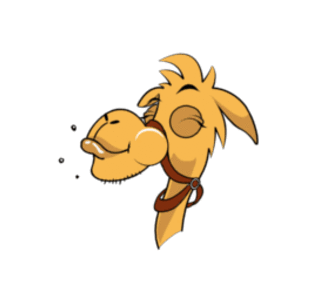 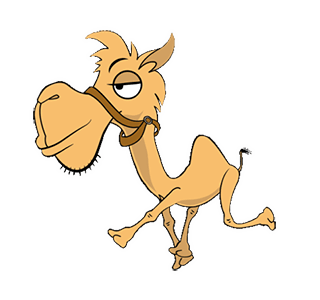 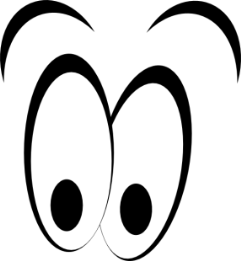 1/ ماعدد الجمال الكبيرة في الصورة؟
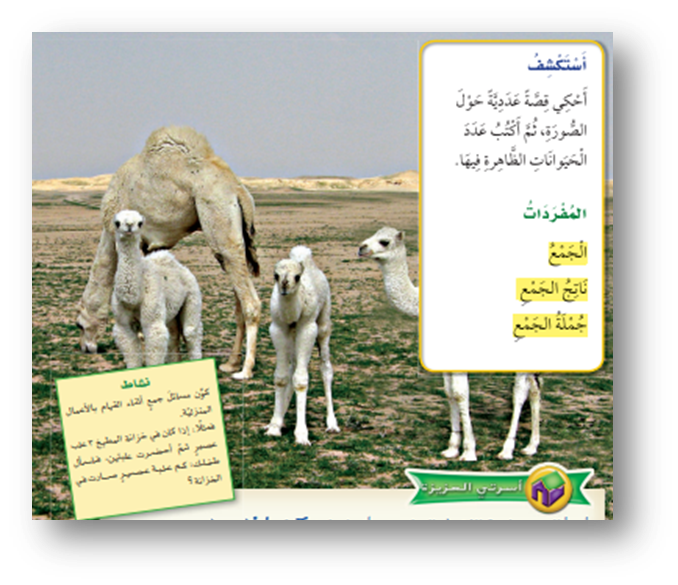 جمل واحد 1
2/ ما عدد الجمال الصغيرة في الصورة؟
3 جمال صغيرة
3/ ما هو مجموع الجمال في الصورة ؟
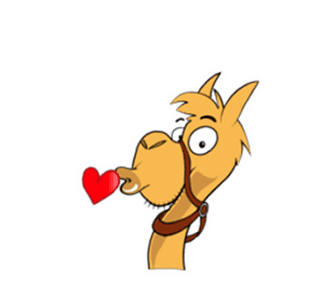 4 جمال
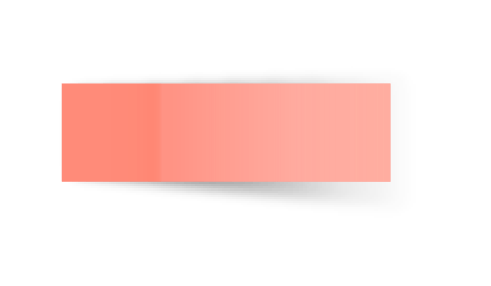 ص 113
الفصل السادس: الجمع
التهيئة
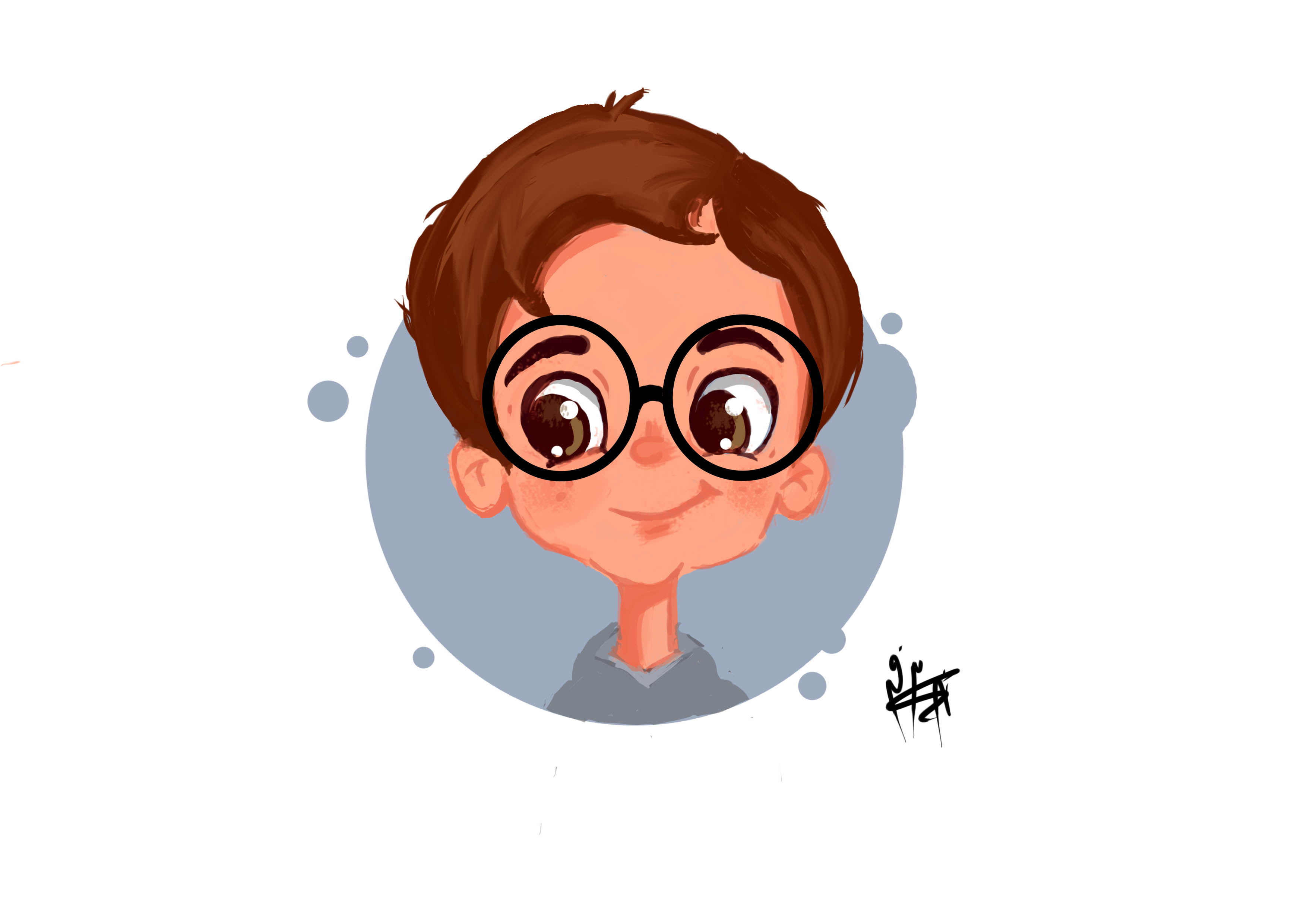 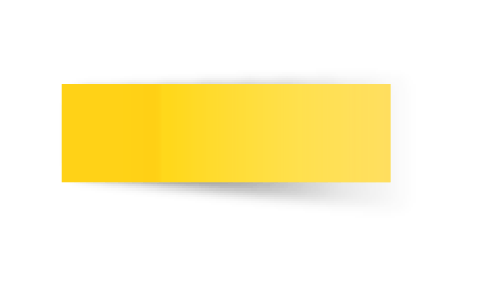 أكتب عدد التفاحات
22-5-1443هـ
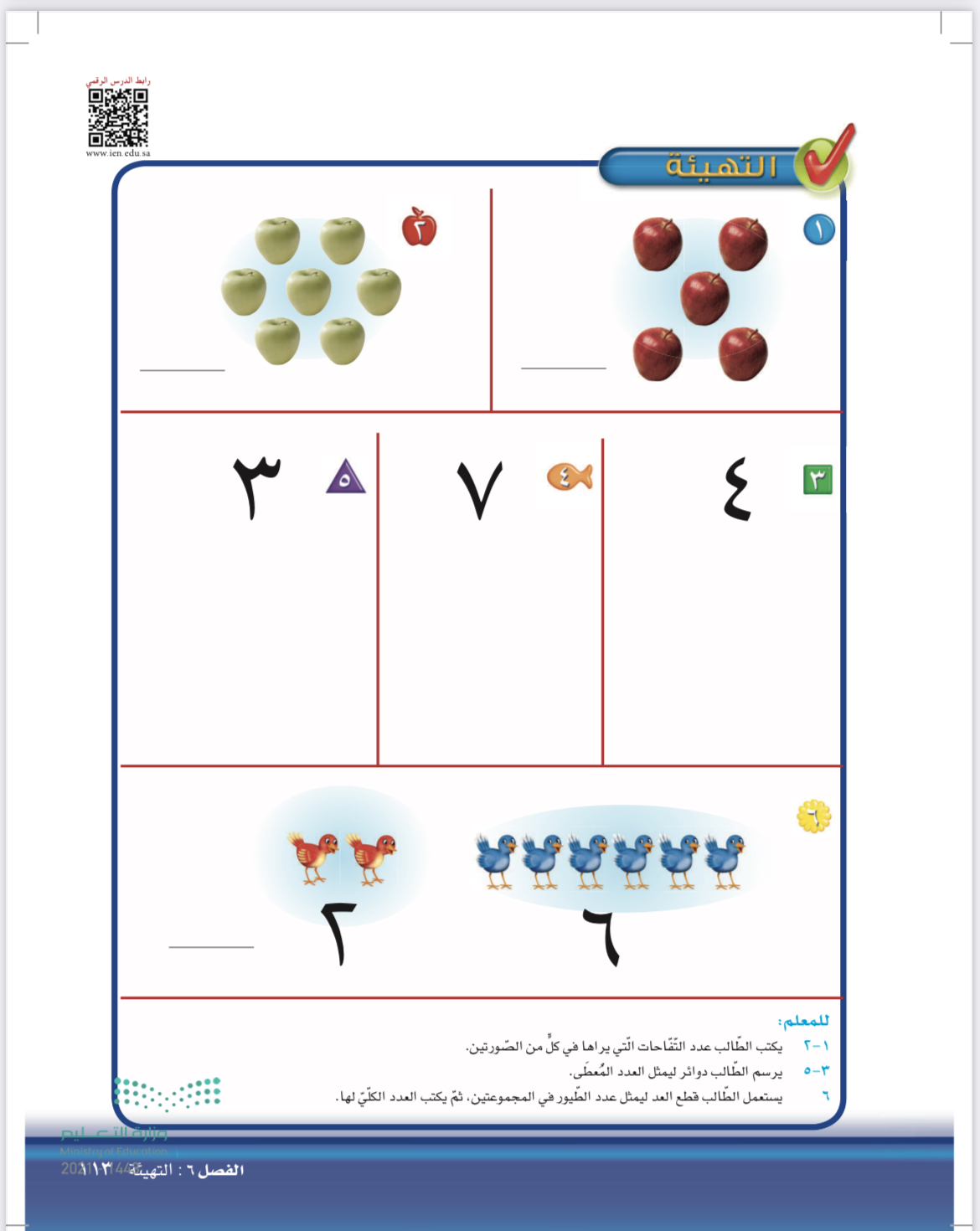 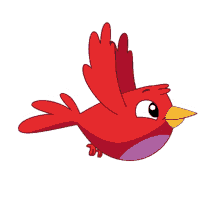 7
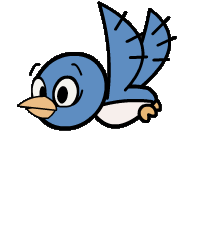 5
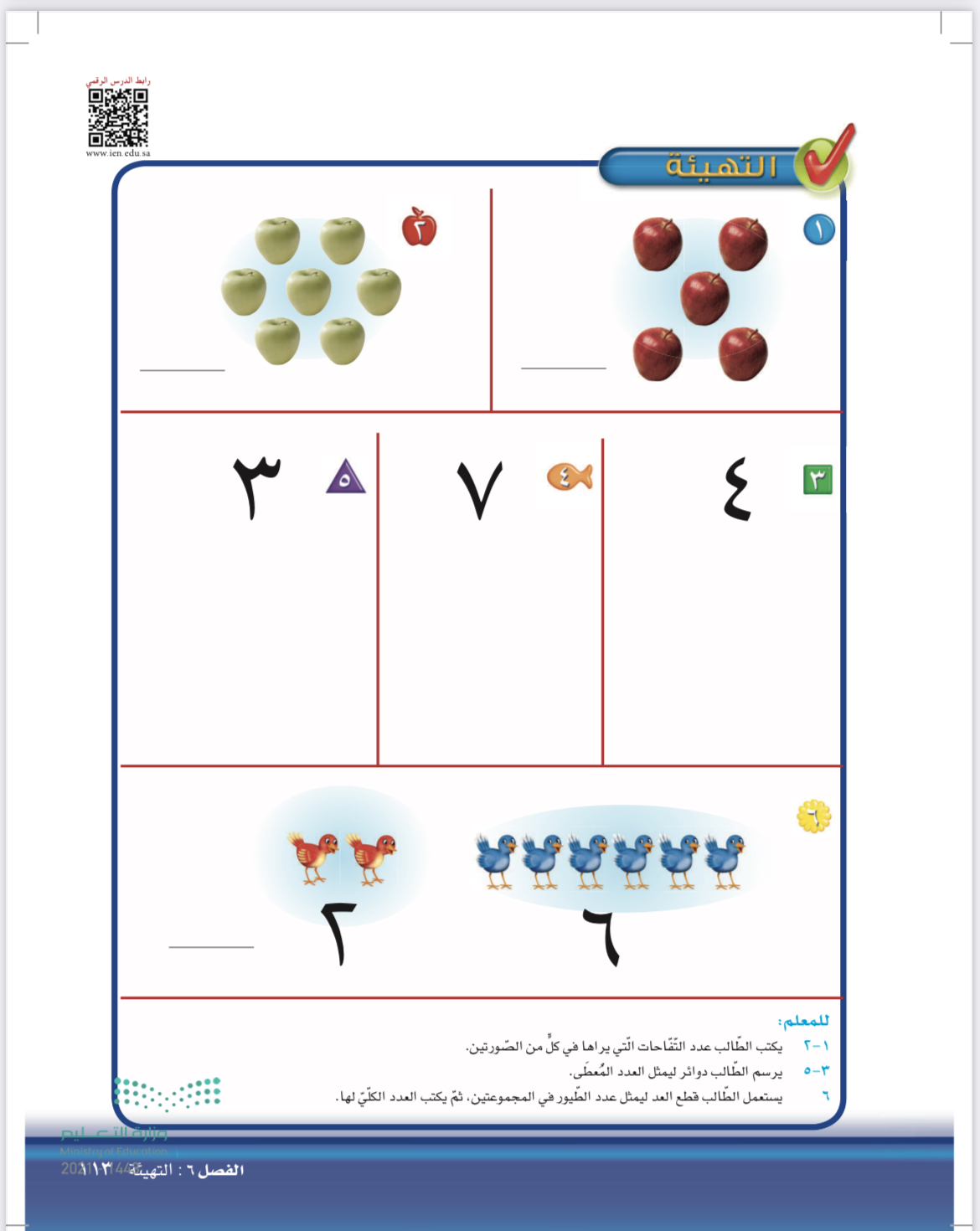 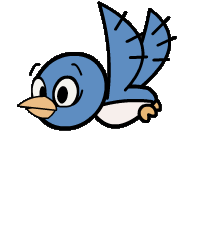 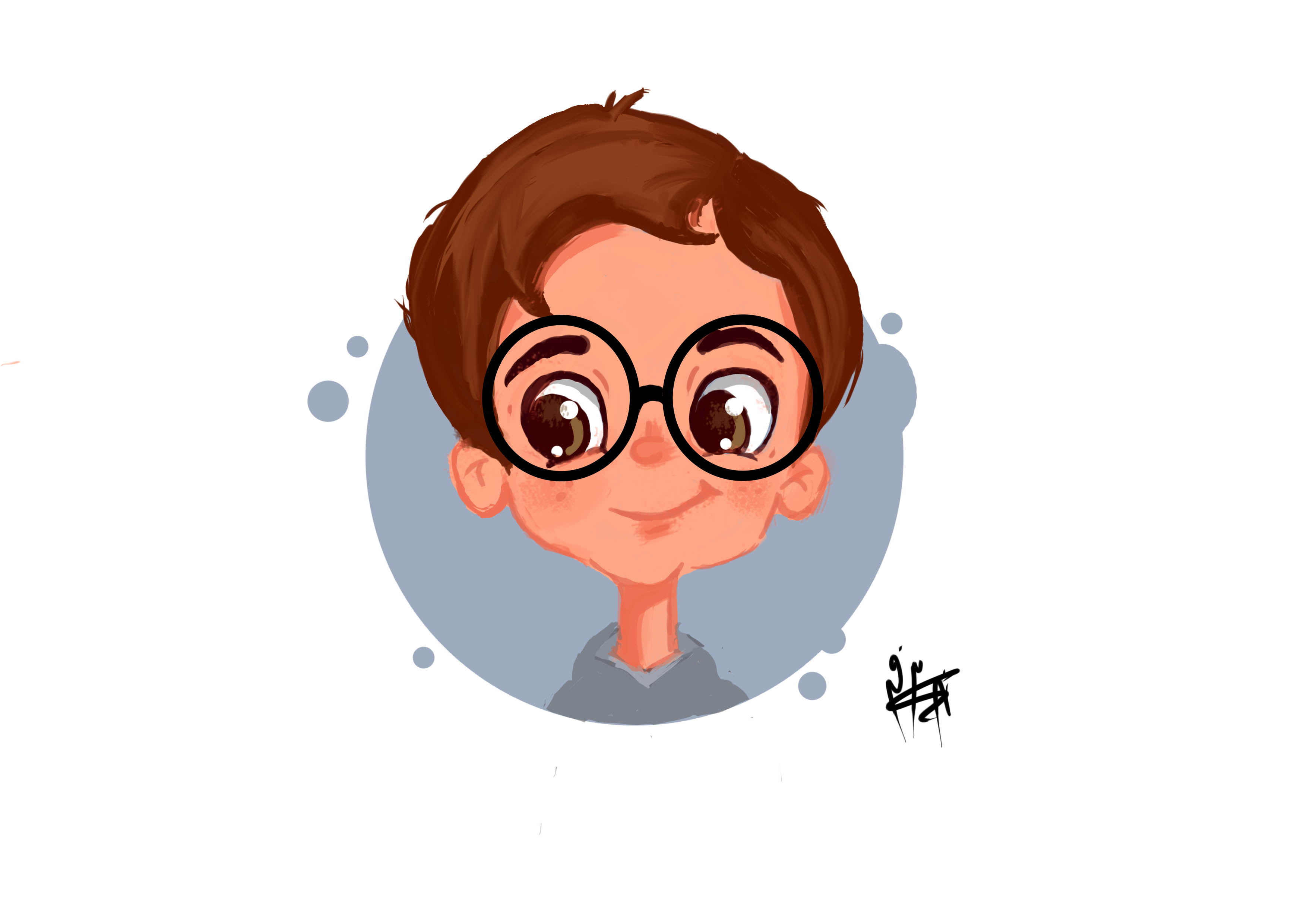 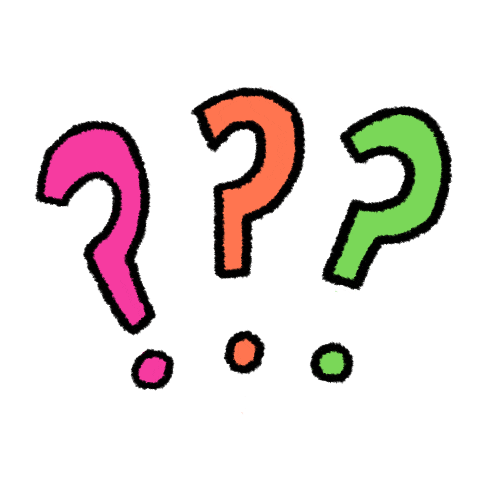 أرسم دوائر تمثل العدد المُعطى
ماعدد الطيور في المجموعتين , أكتب العدد الكلي
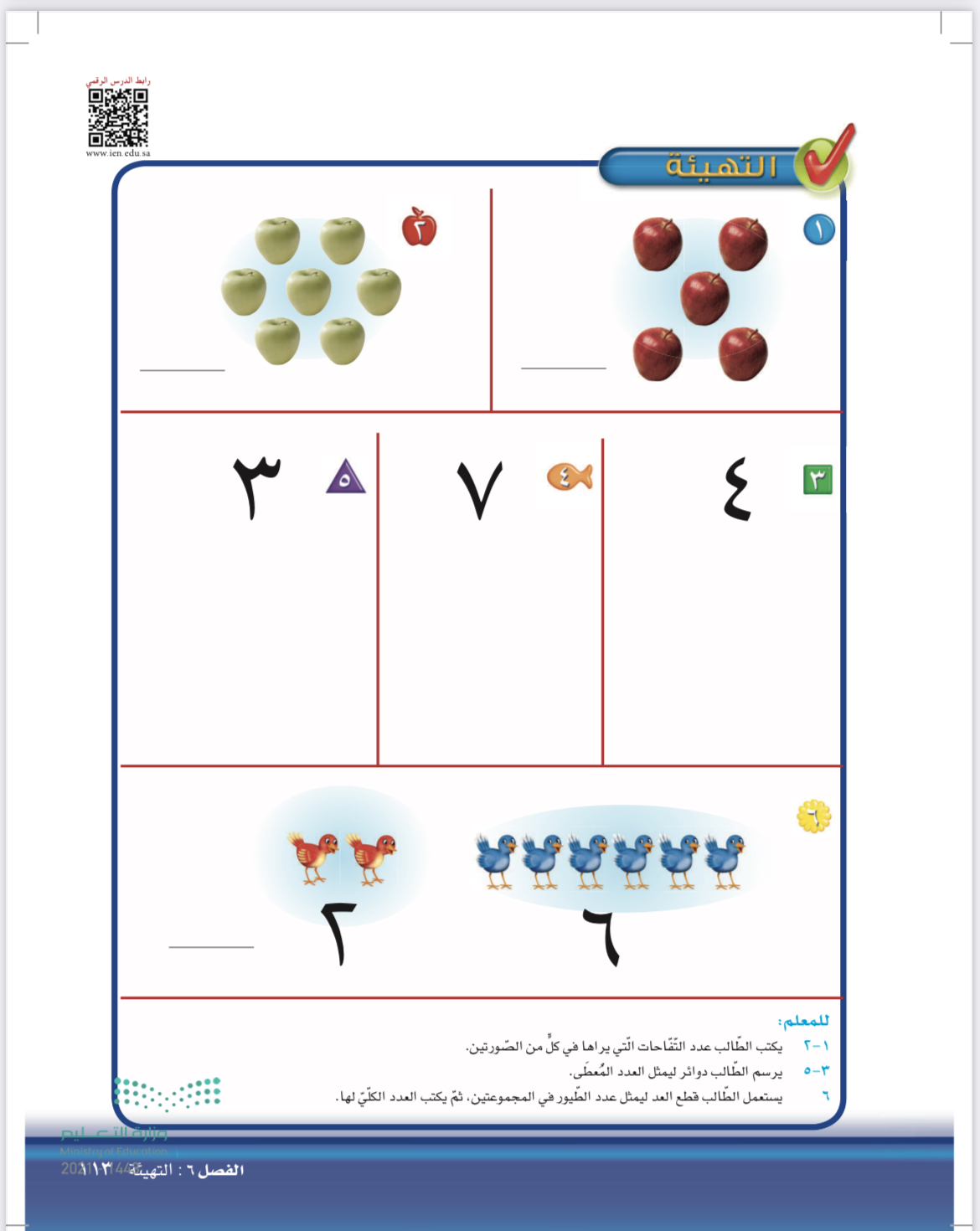 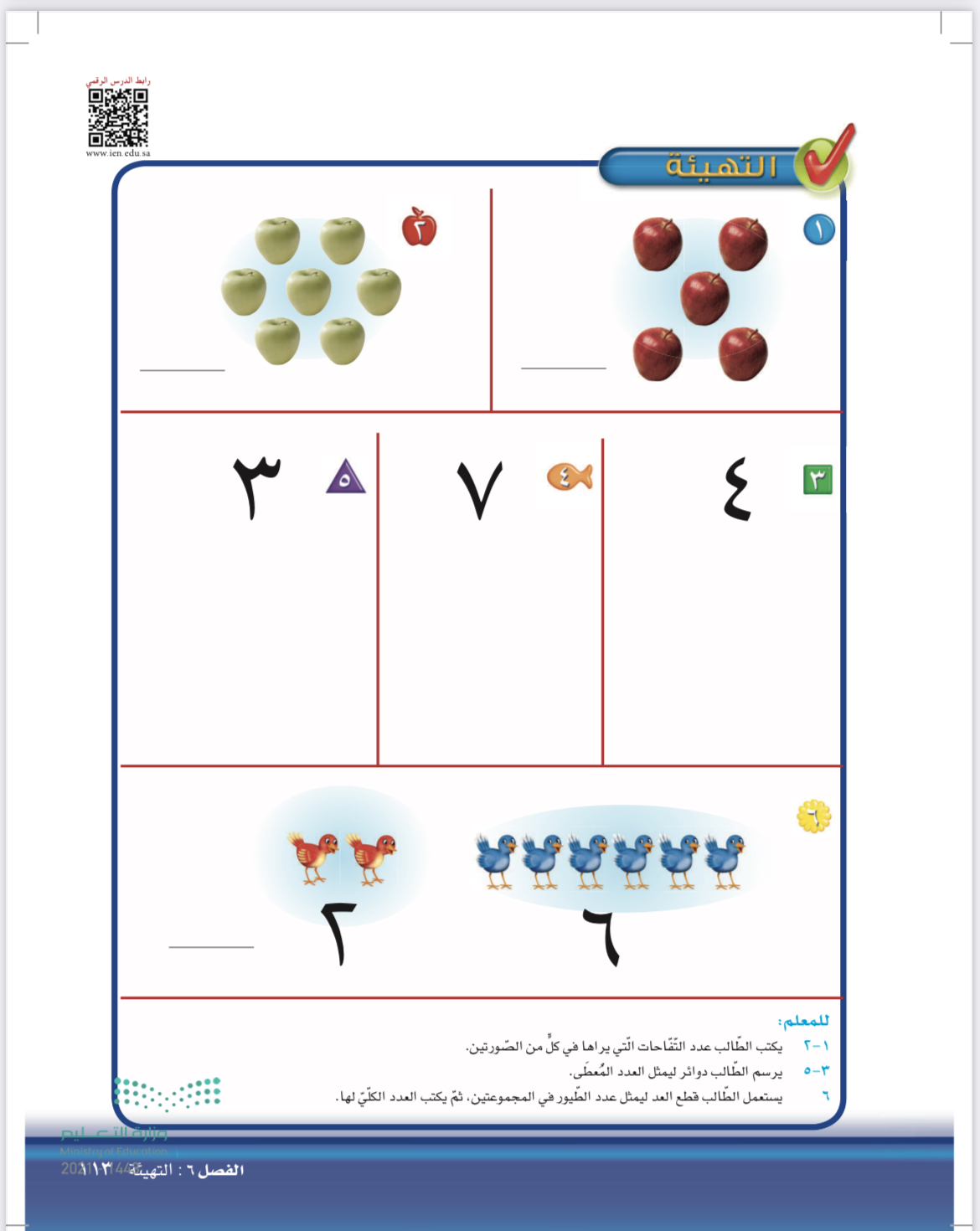 8
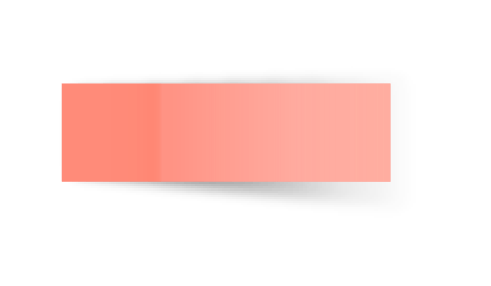 ص 114
6-  1  قصص الجمع
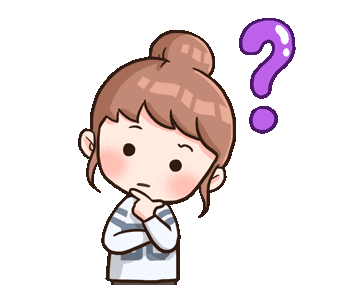 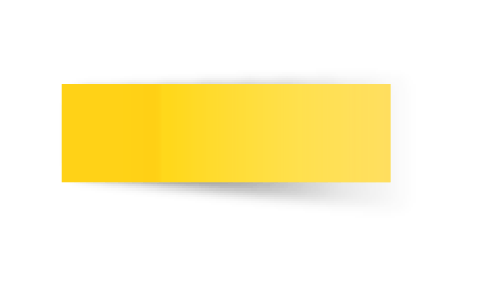 22-5-1443هـ
1/ ماعدد الطيور يمين الصورة ؟
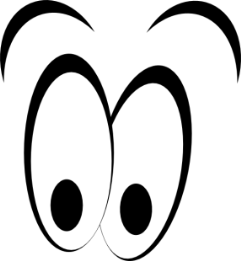 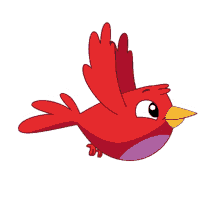 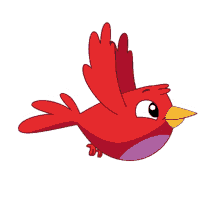 3 طيور
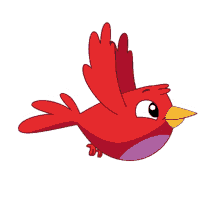 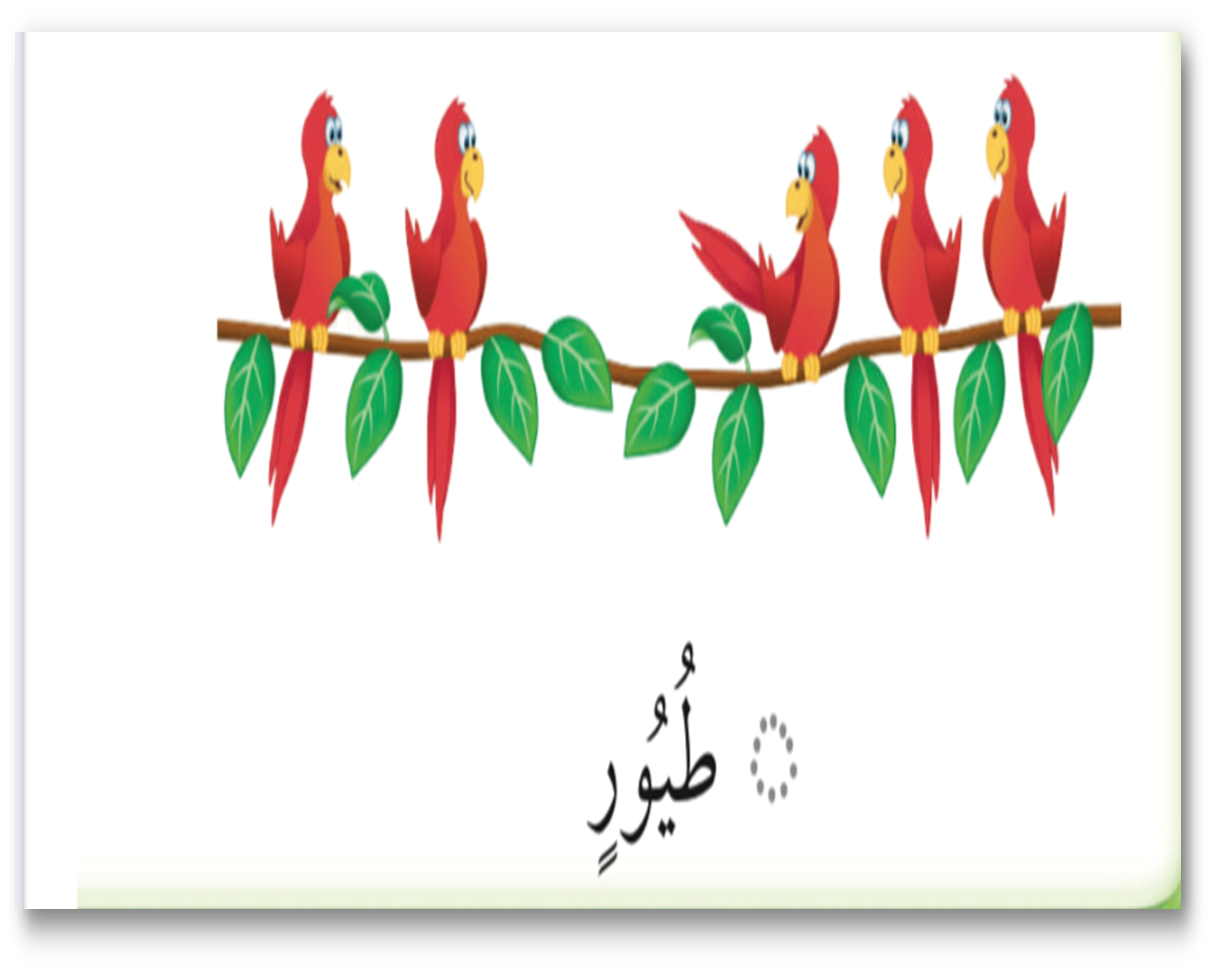 2/ ما عدد الطيور يسار الصورة؟
2 من الطيور
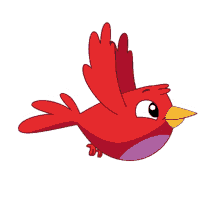 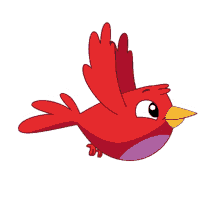 5
3/ ماهو مجموع الطيور على الغصن ؟
5 طيور
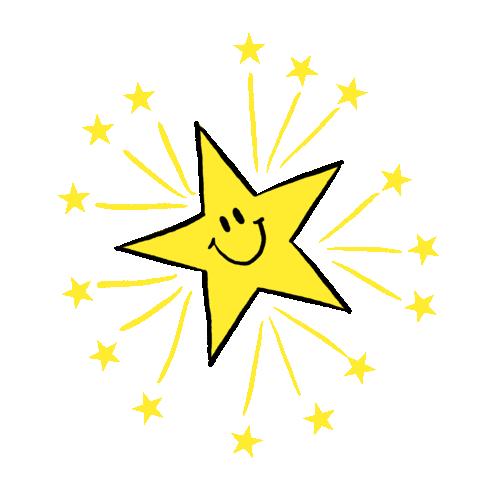 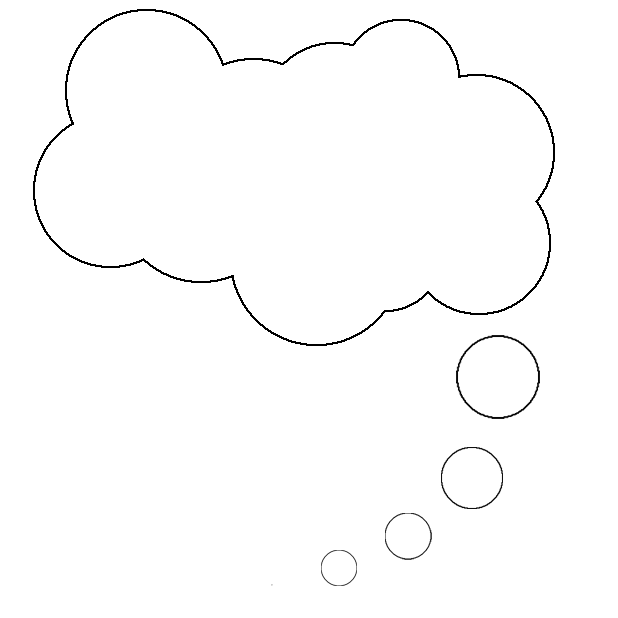 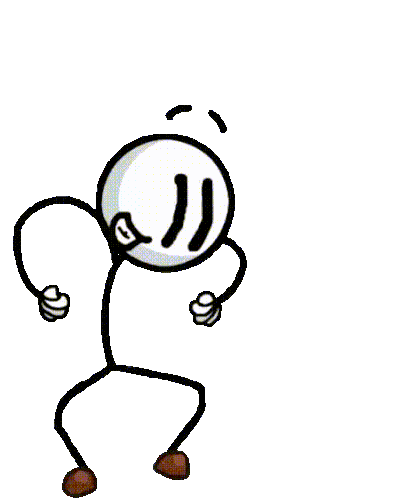 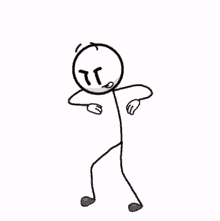 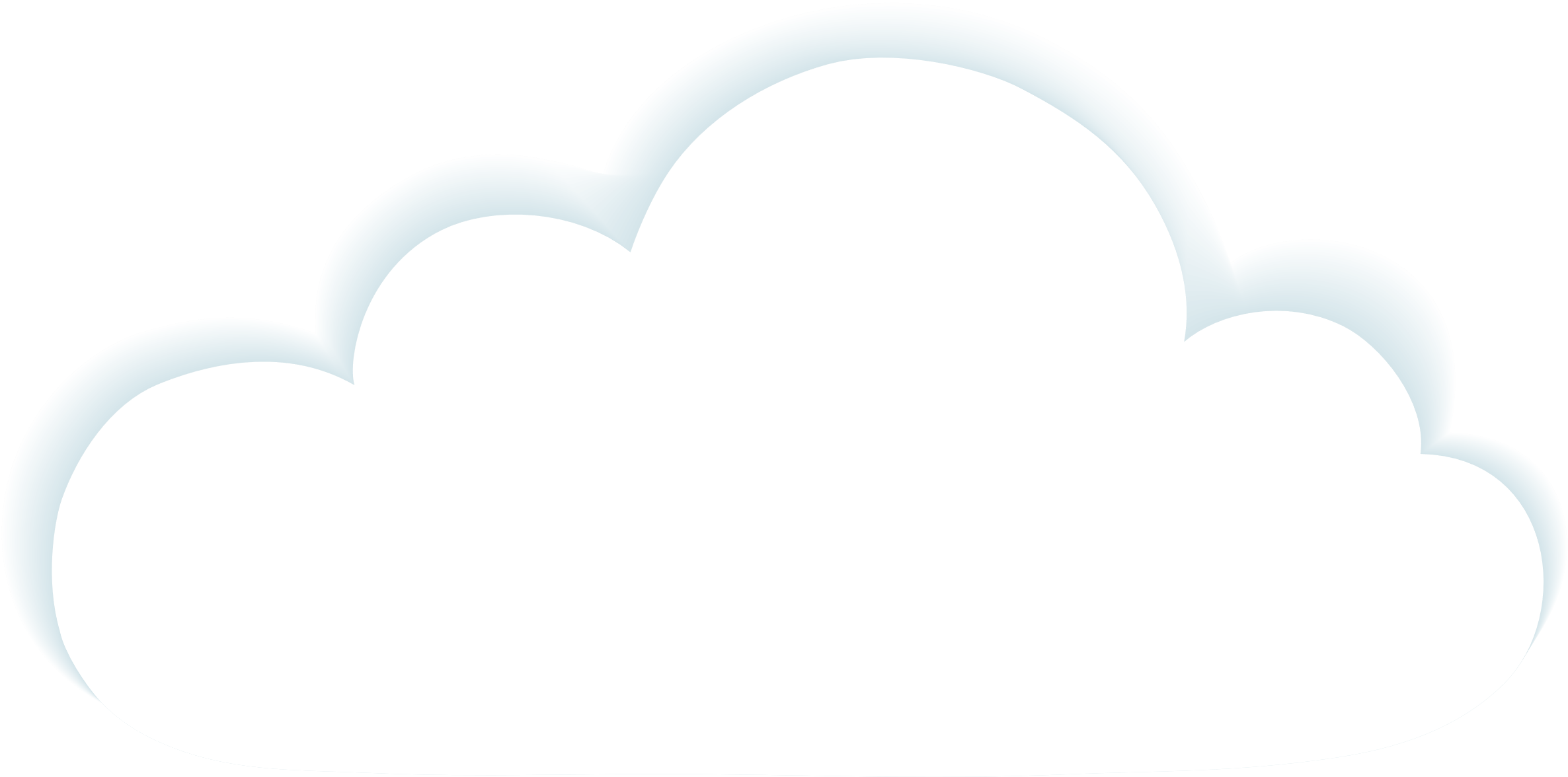 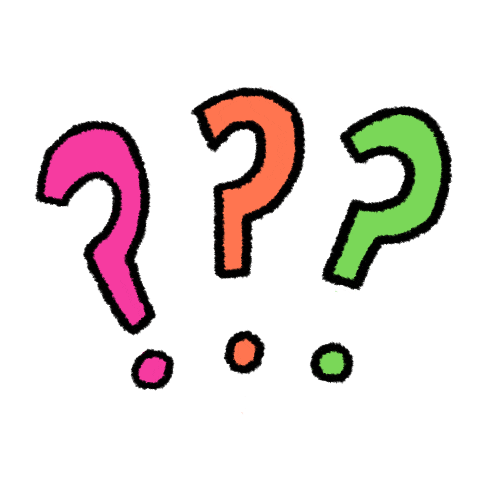 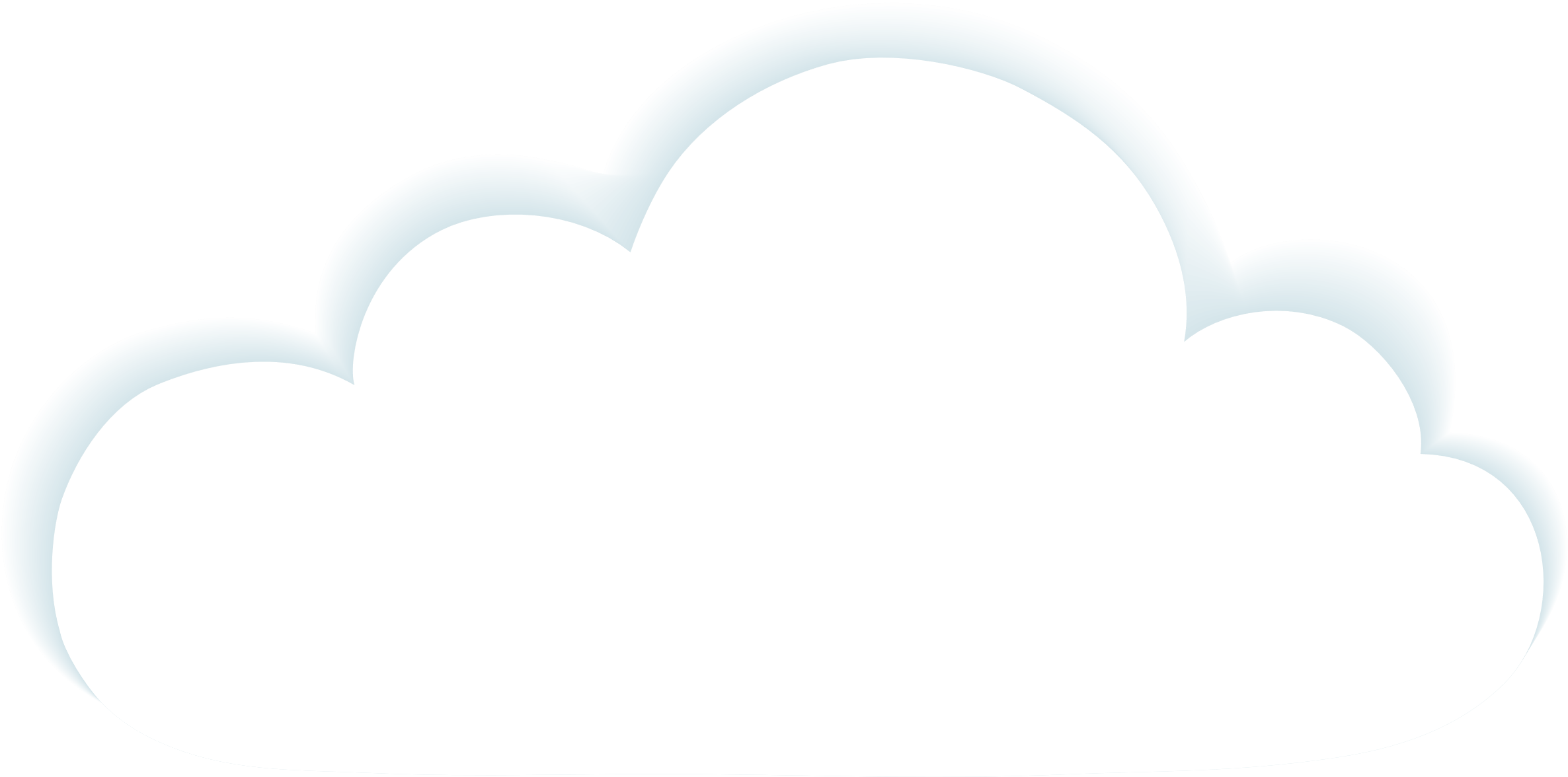 احكي قصة , ثم اكتب عدد الحيوانات
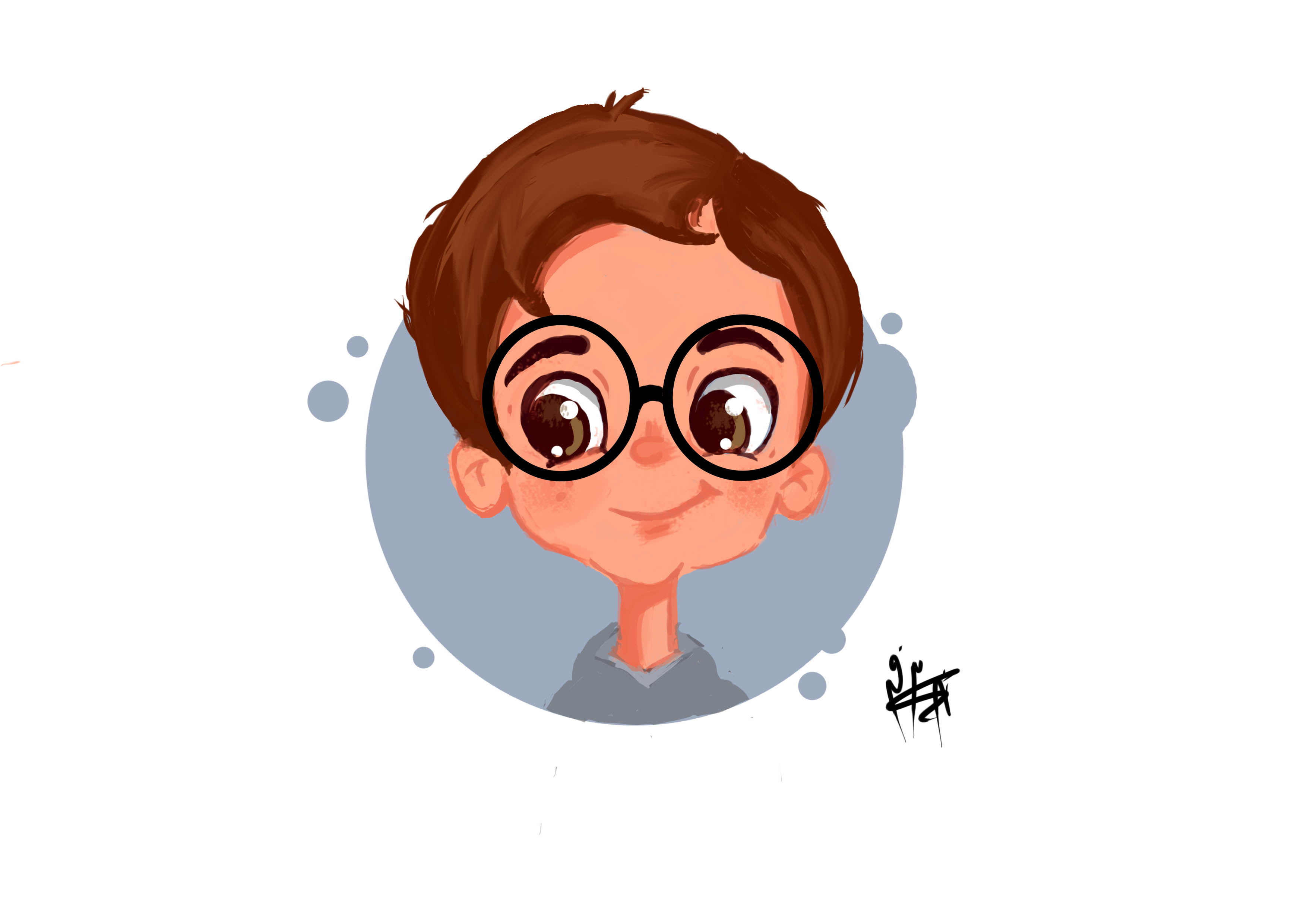 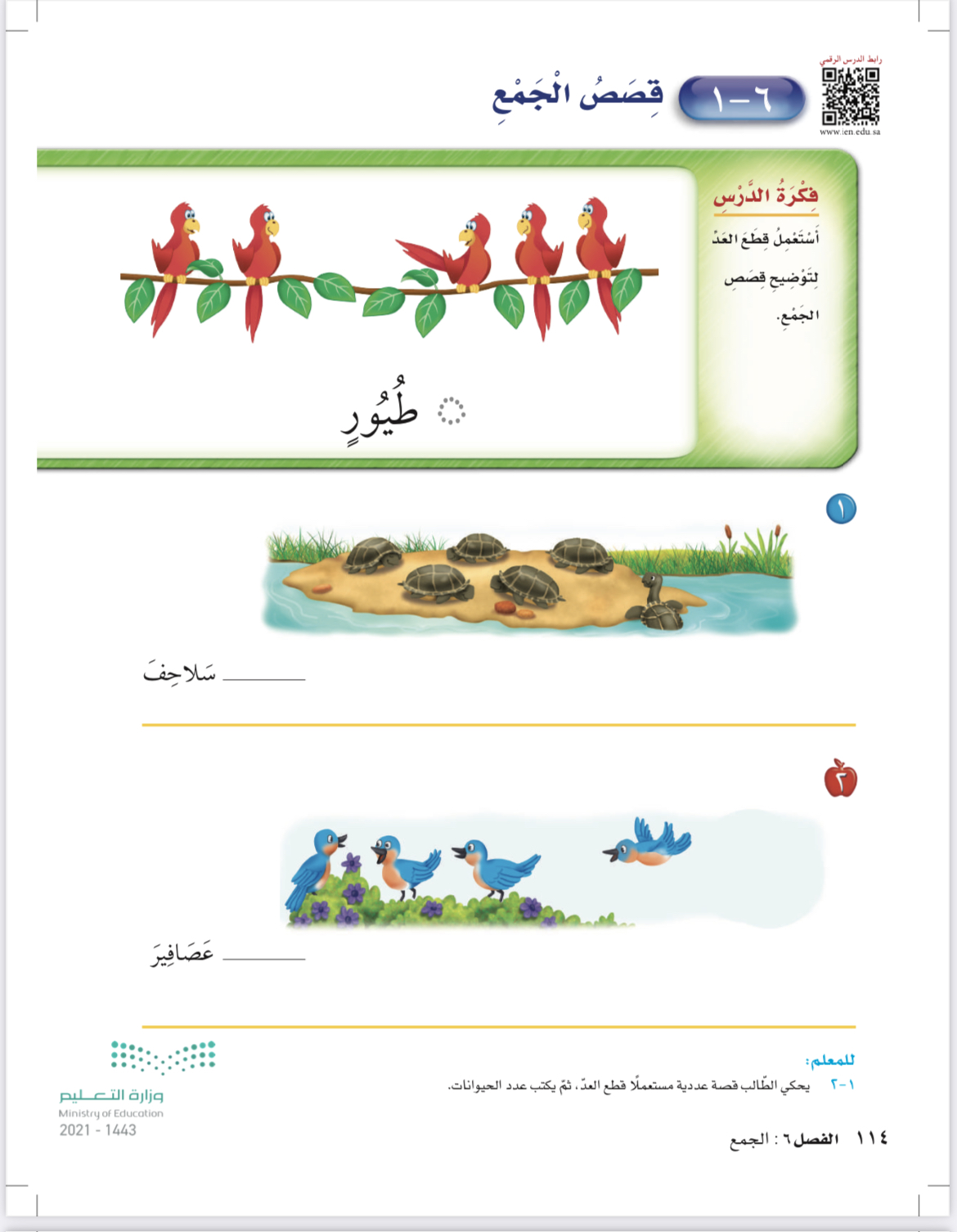 6
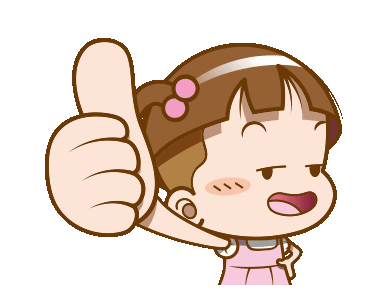 4
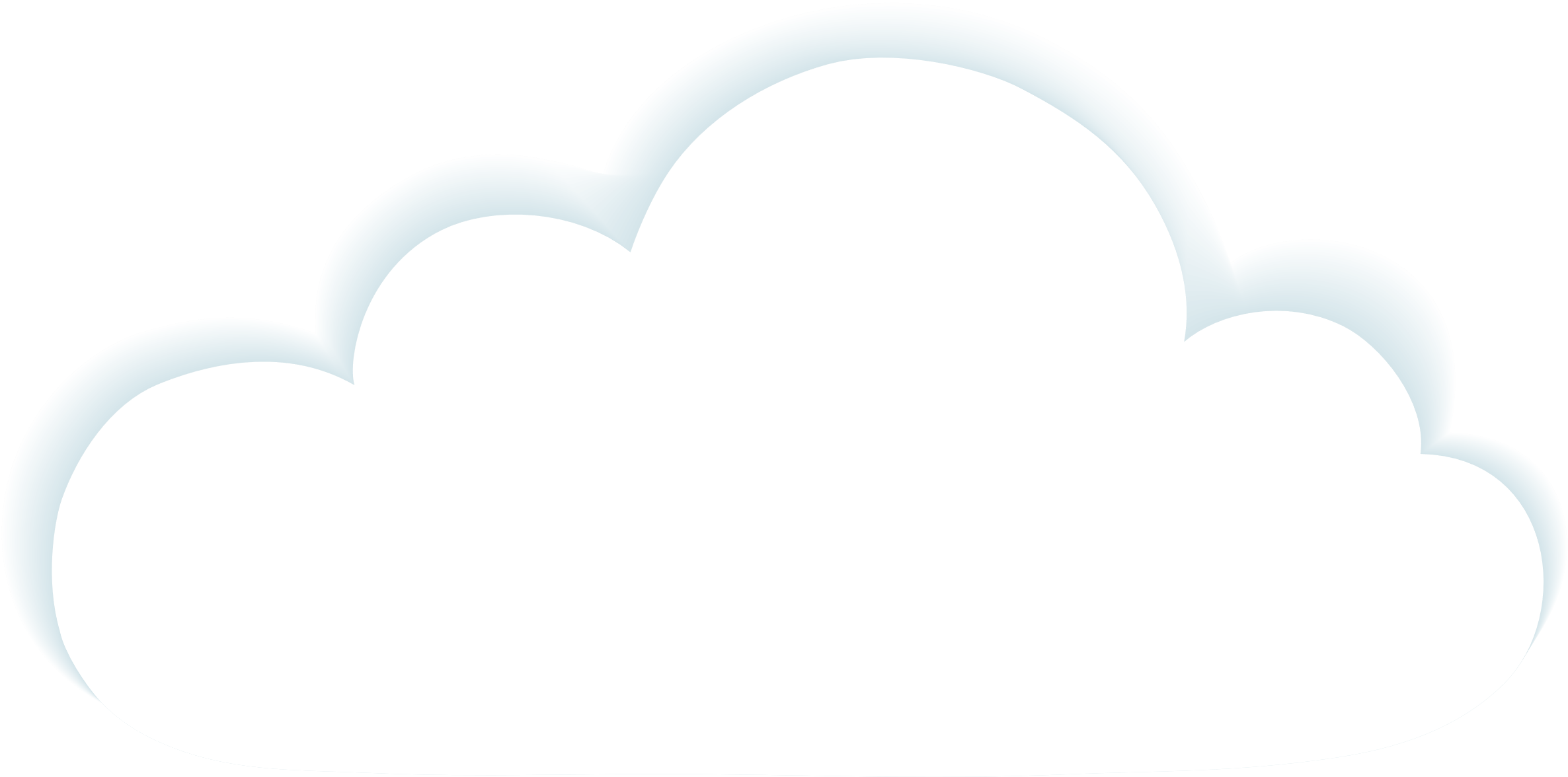 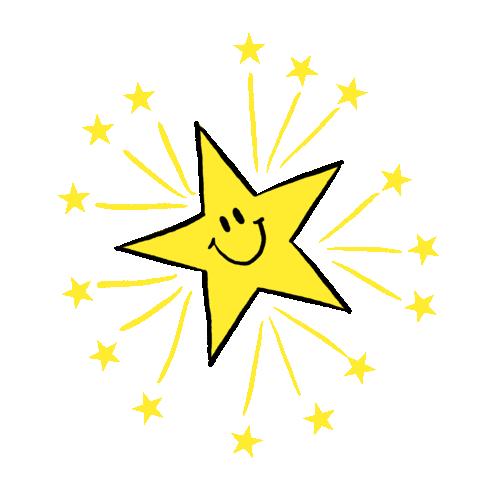 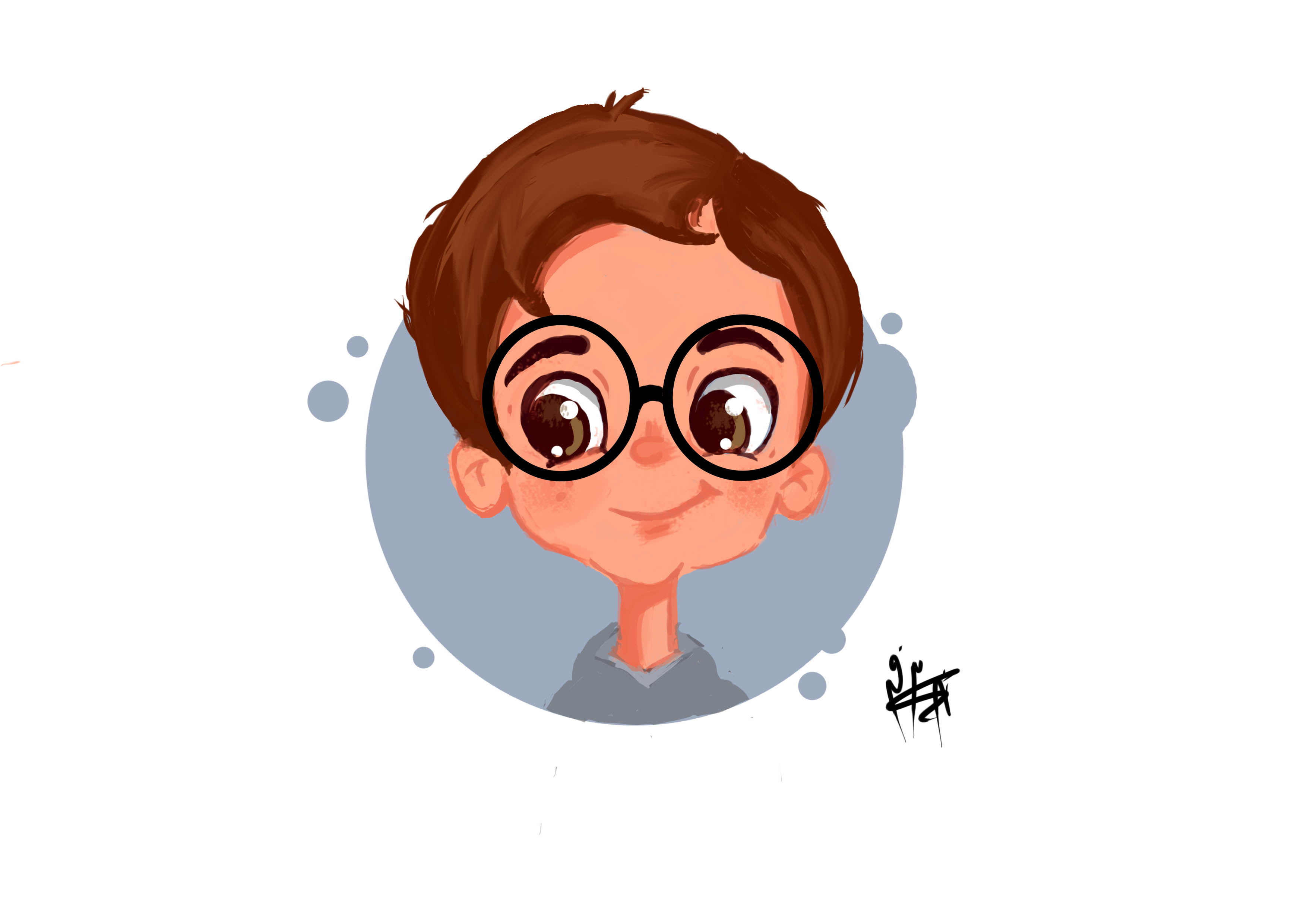 احكي قصة , ثم اكتب عدد الحيوانات
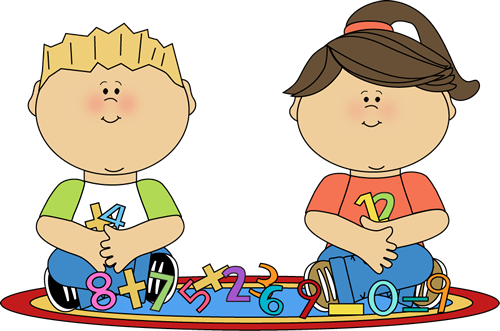 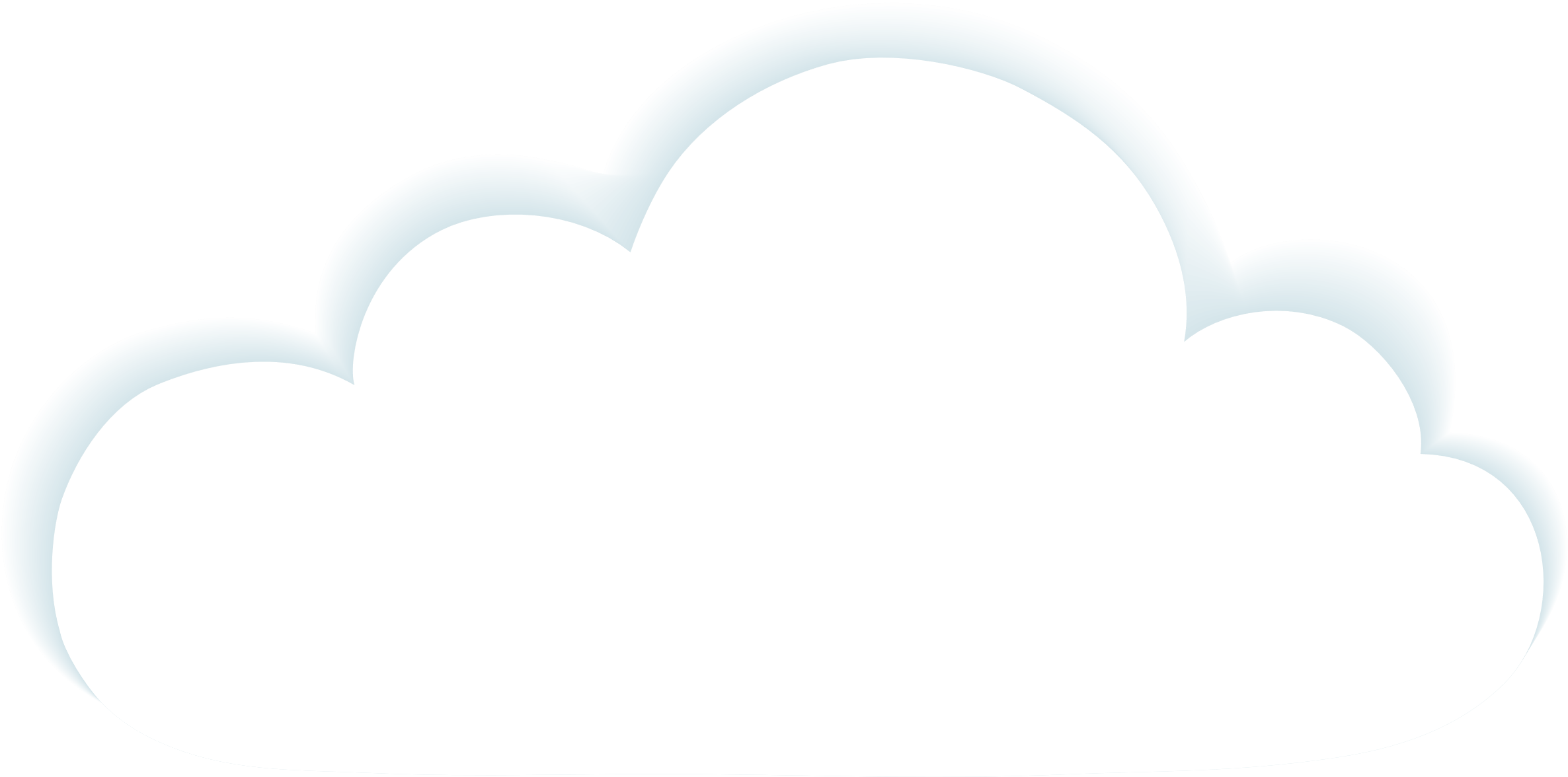 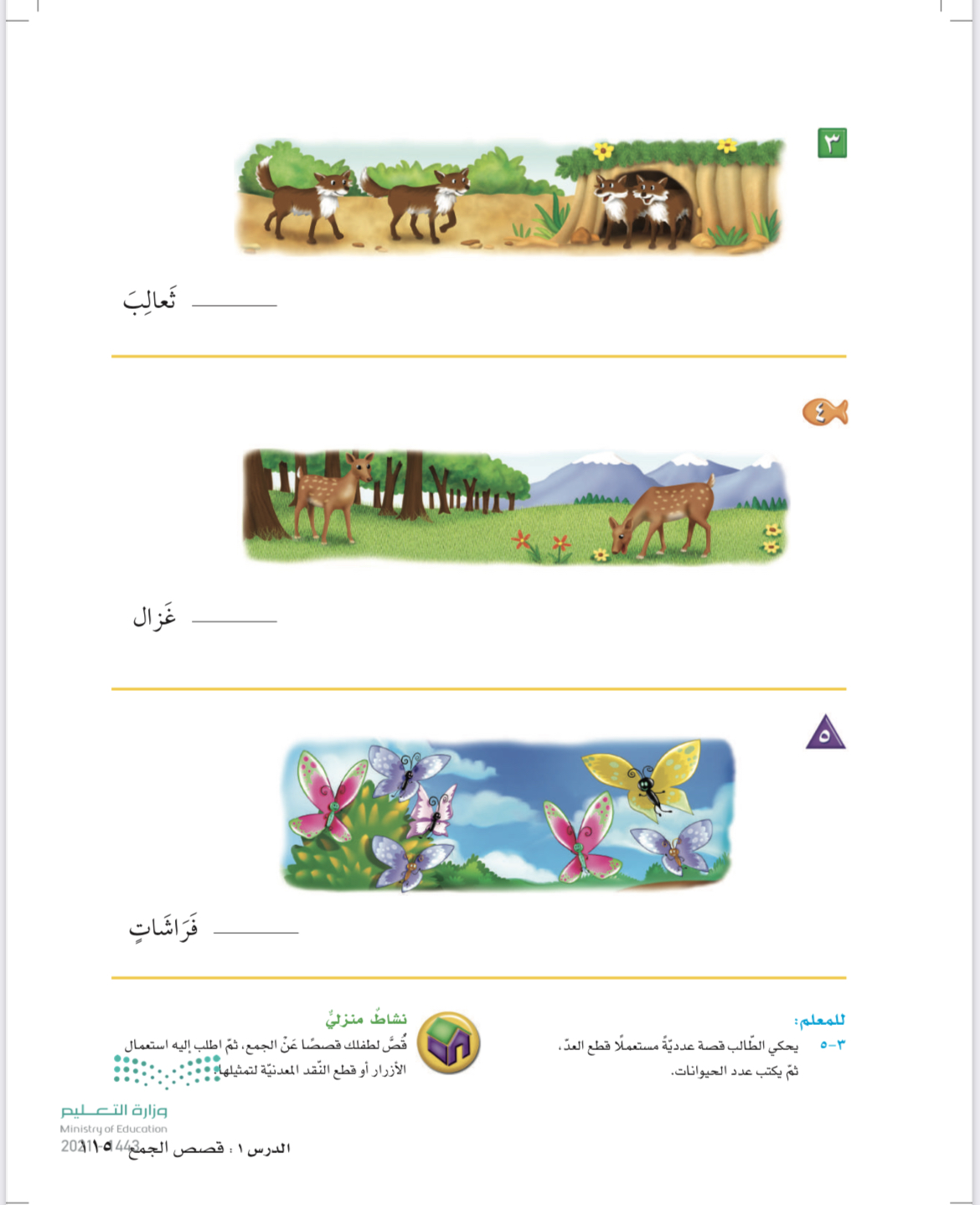 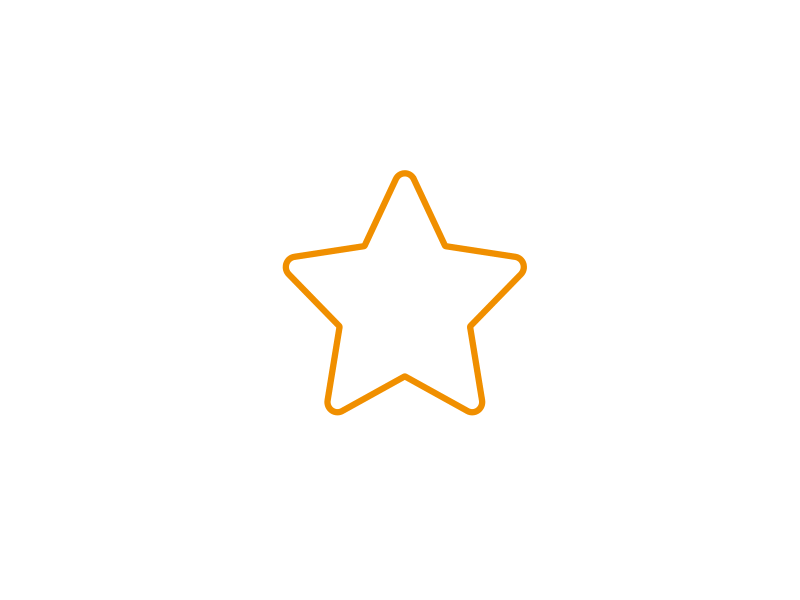 4
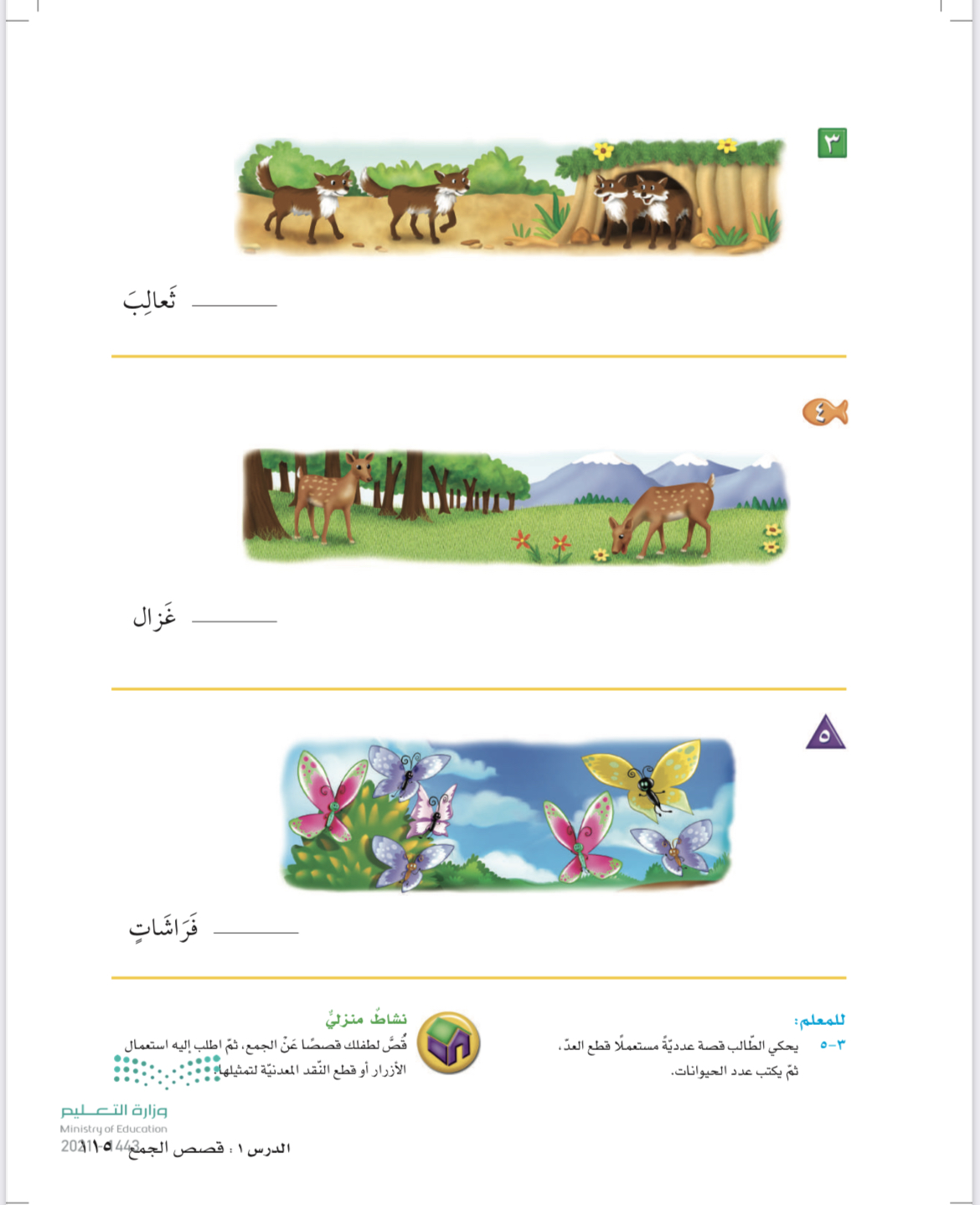 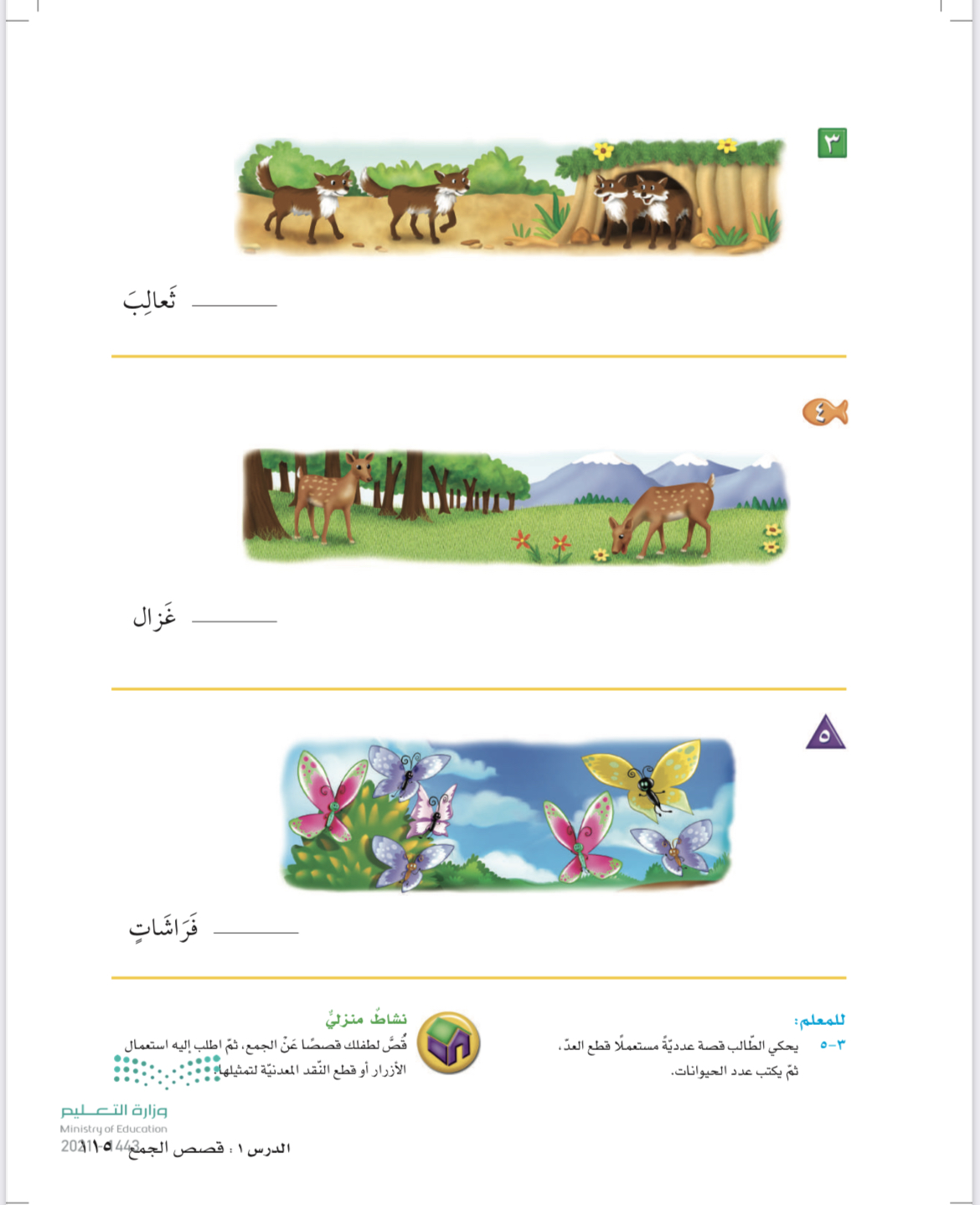 2
7
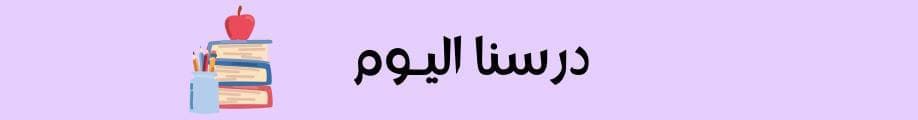 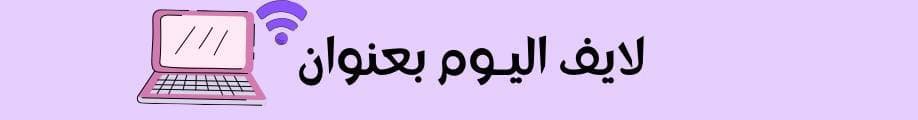 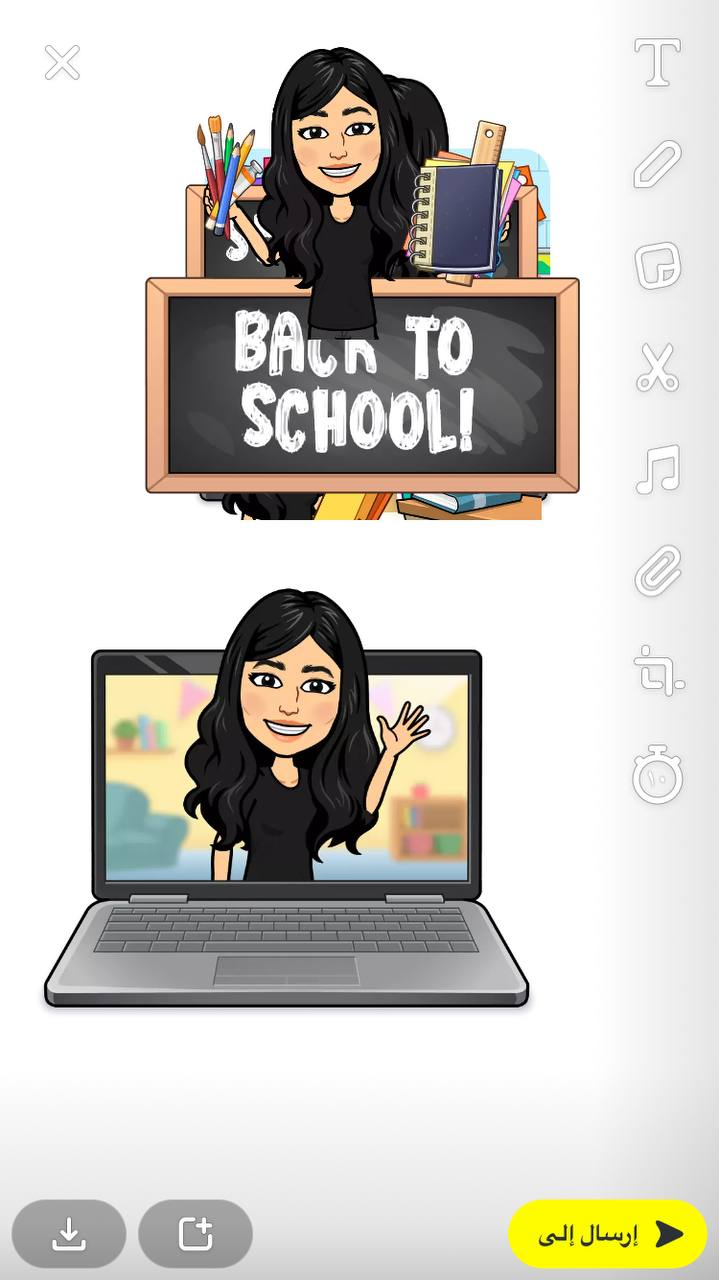 6 – 1  قصص الجمع
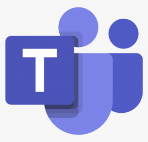 فديو الدرس
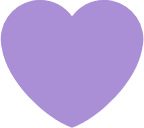 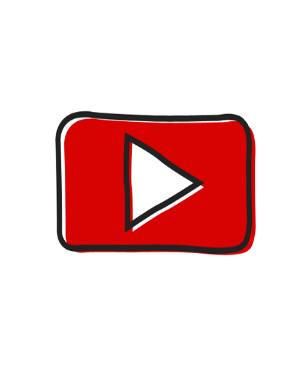 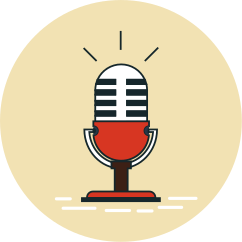 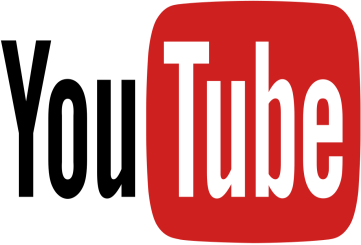 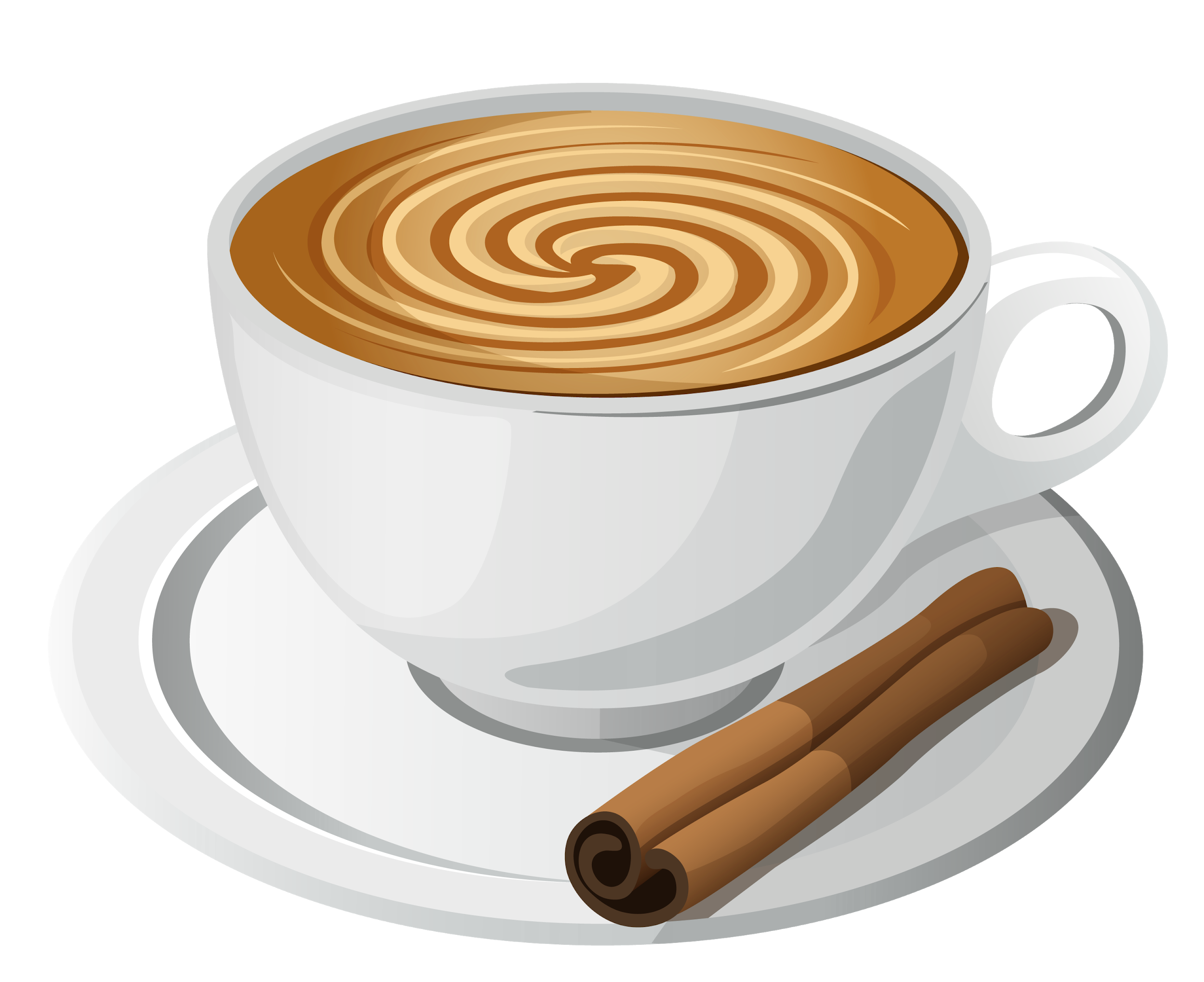 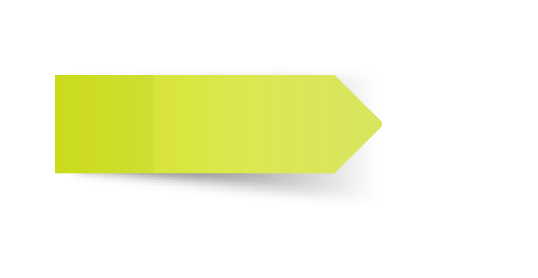 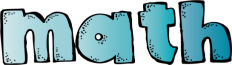 شكر خاص للأستاذ الفاضل
@Hassan_Alqarnee
https://www.youtube.com/playlist?list=PLyoodbH_5mVIlRVJAJof8blvnTy0aF9Rr
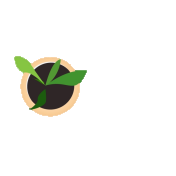 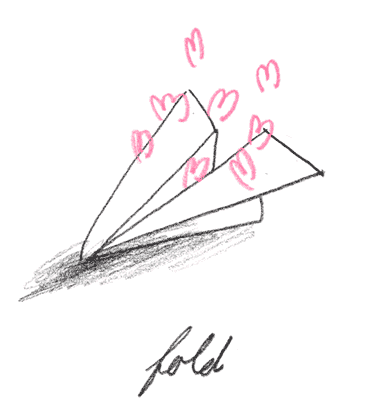 تحدث مع عائلتك
ماذا تعلمنا في درس اليوم ؟
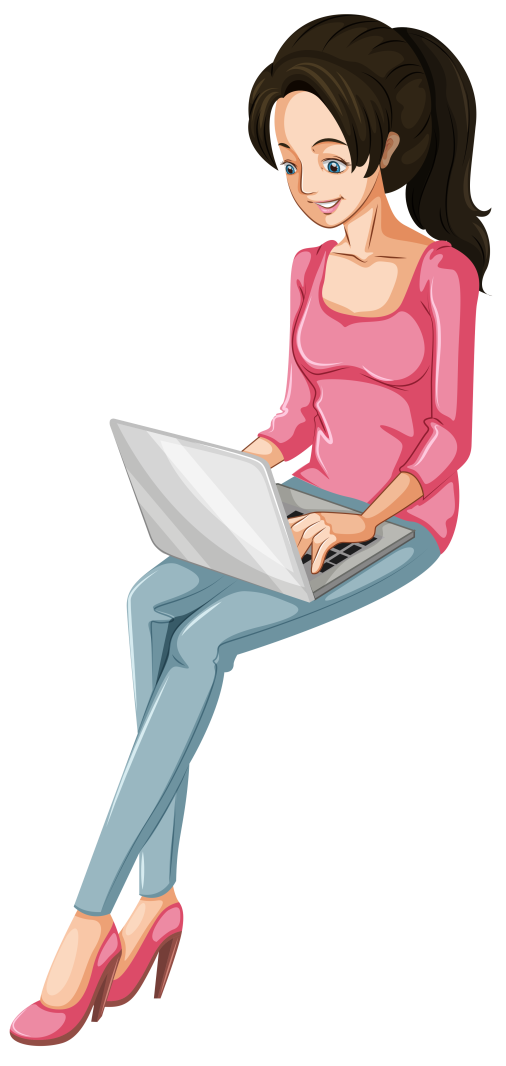 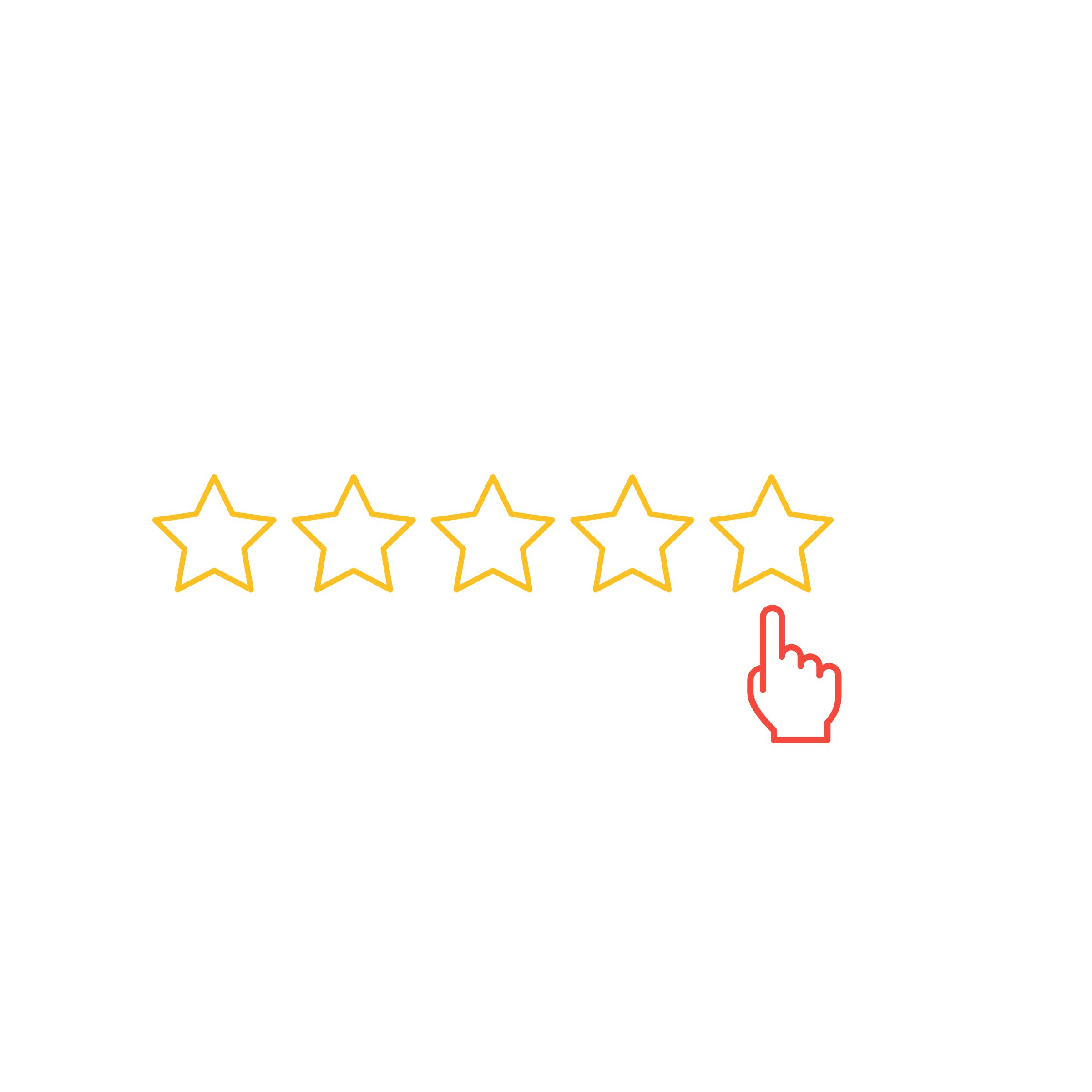 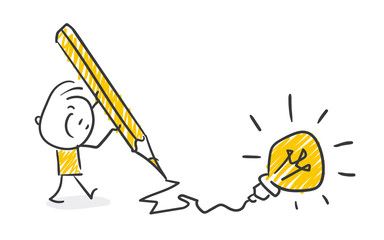 هل اعجبك درس اليوم ؟
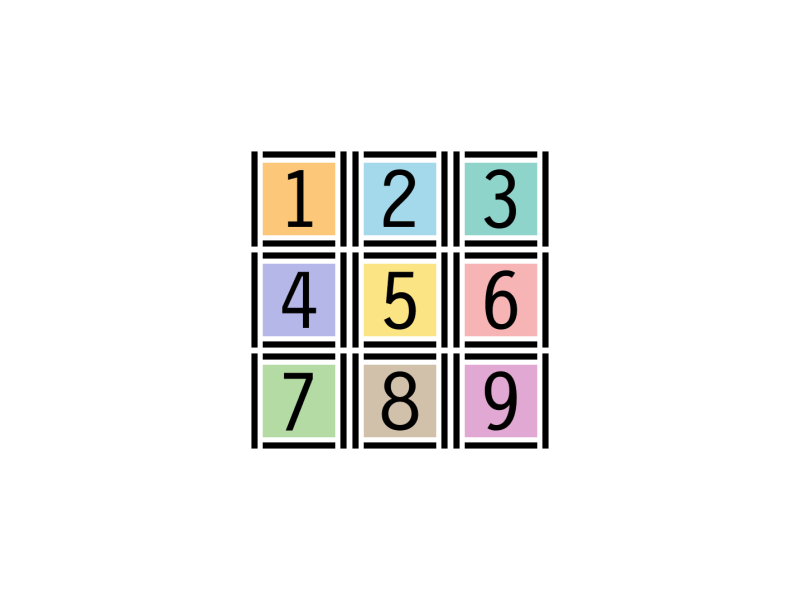 الواجب
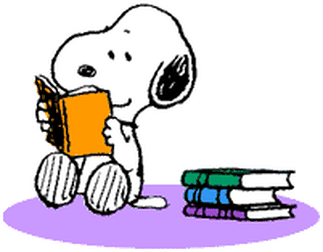 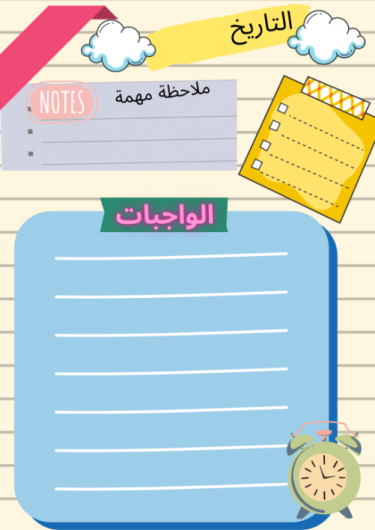 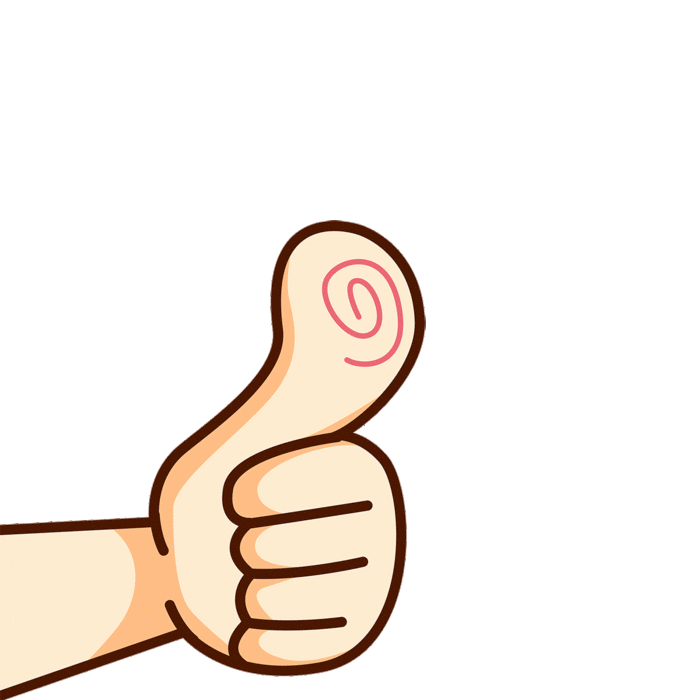 حل الواجب في منصة
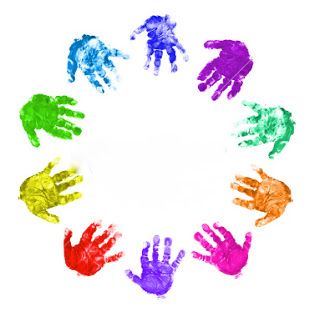 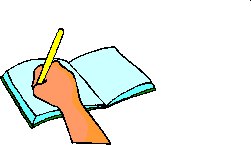 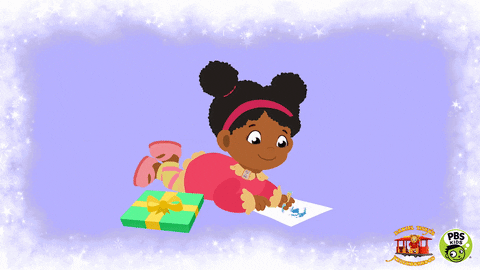 ... صفي العجيب  انتم  رائعون...
إلى الْلِقاء أَتَمنى لَكم يَوْمَاً ممتع…..
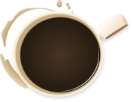 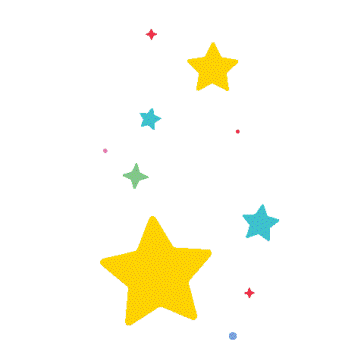 انتهت حصتنا      دمتم بحفظ 
الرحمن ورعايته
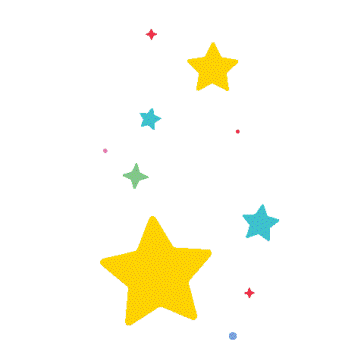 ندعو الله دائماً
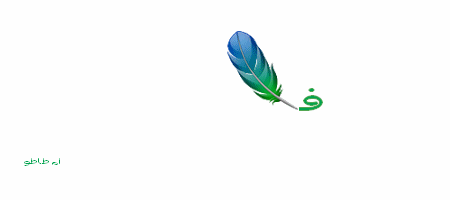 ننجز العمل بإتقان
نستمتع باقي اليوم
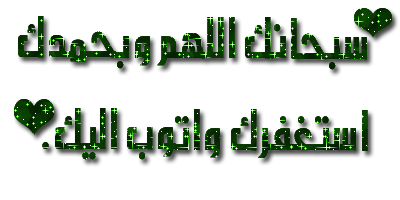 ندعو الله دائماً
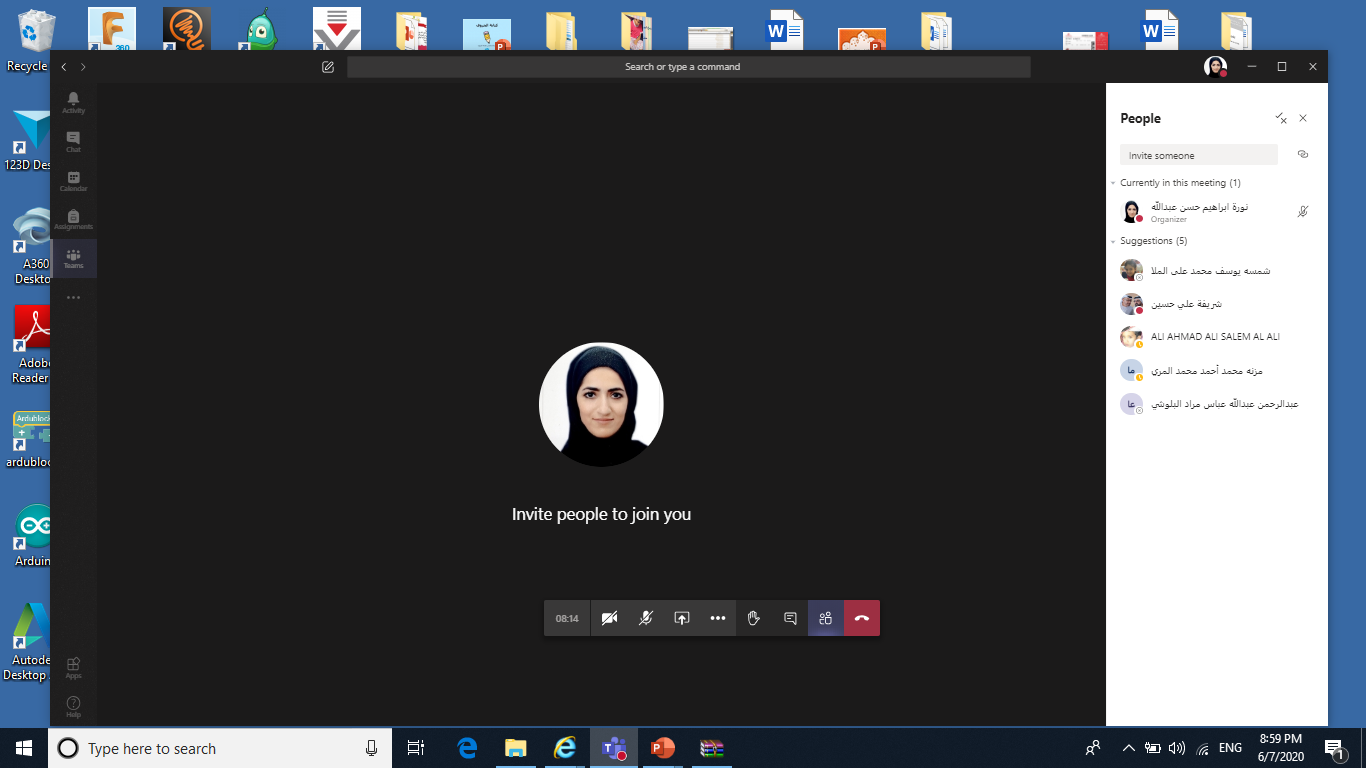 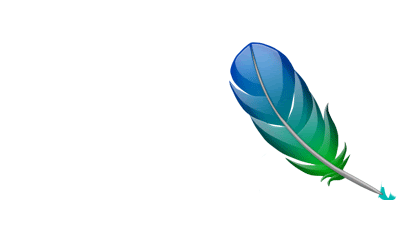 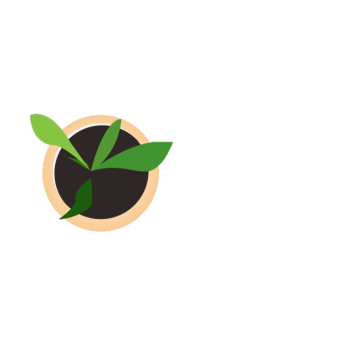 لا تنسـوا الضغط على علامة السماعة الحمراء للخروج
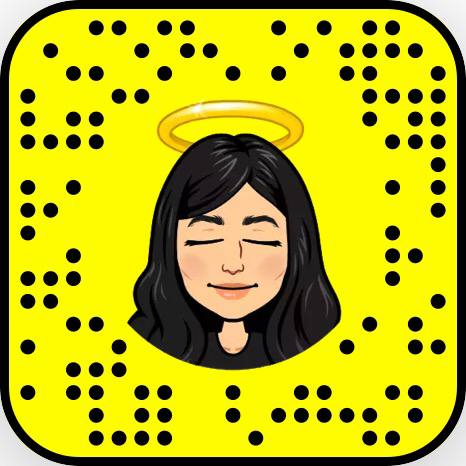 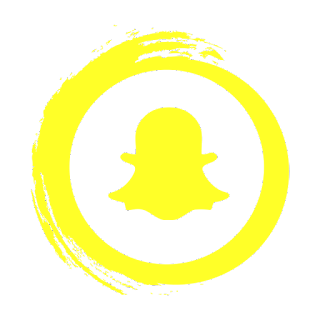 Jcliiio